Calculus
W 11 April 2012
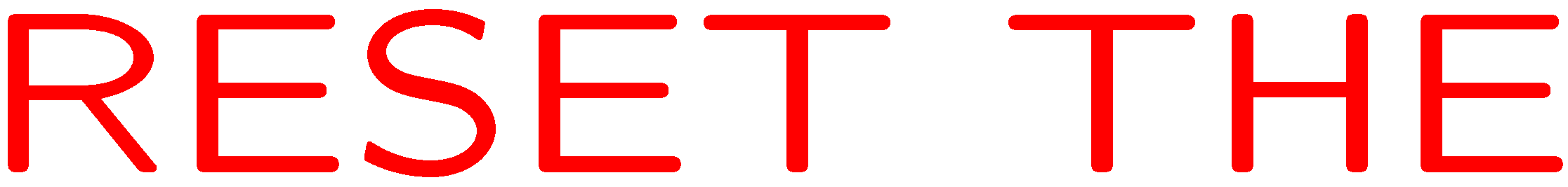 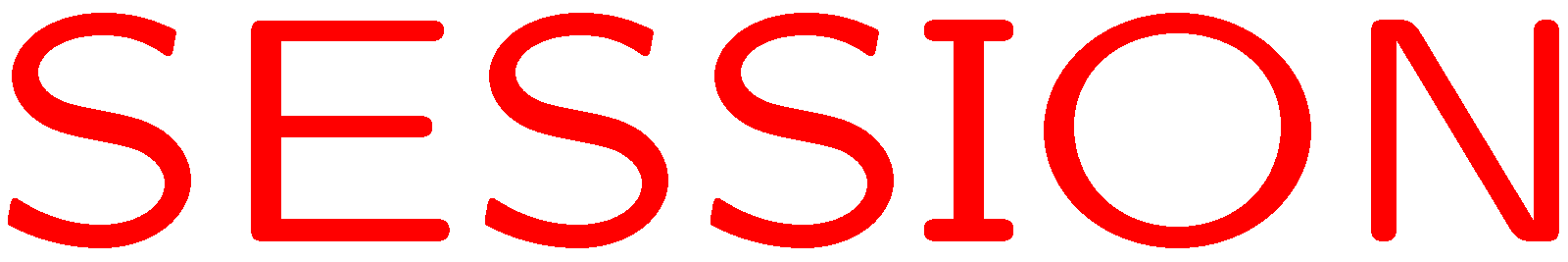 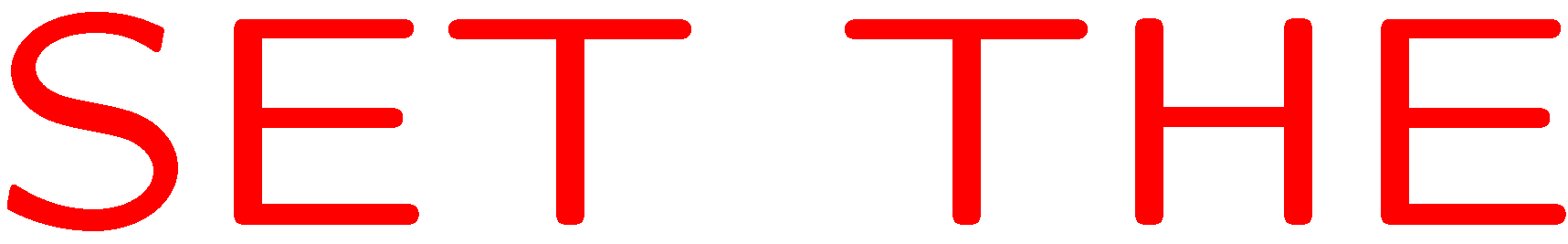 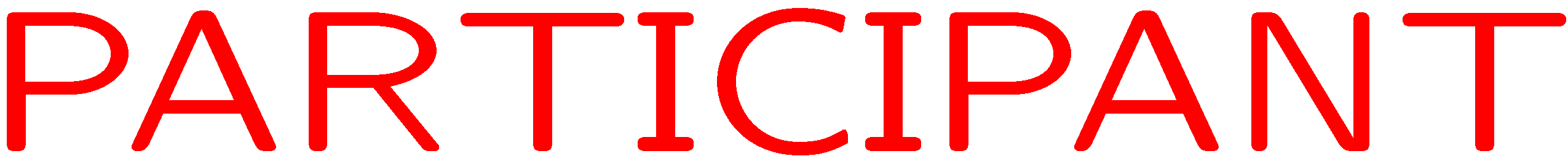 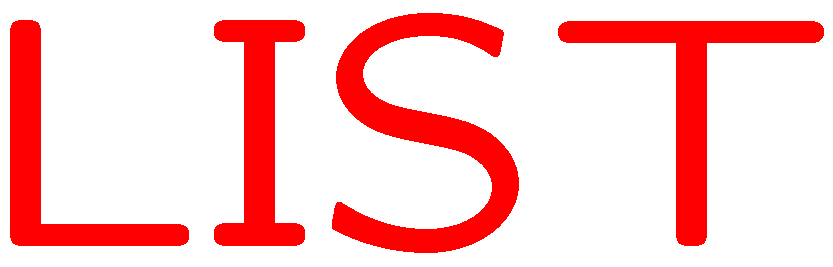 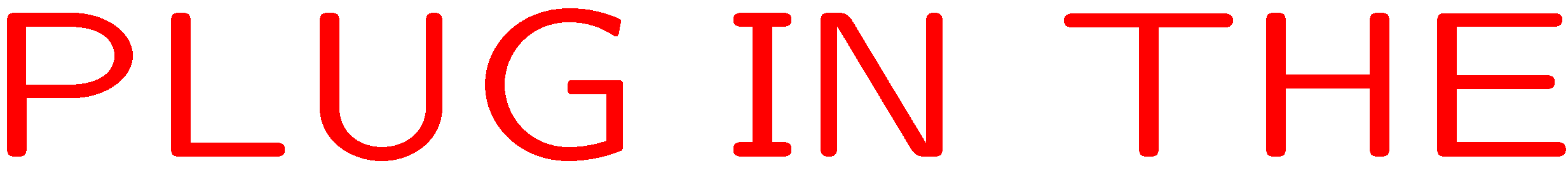 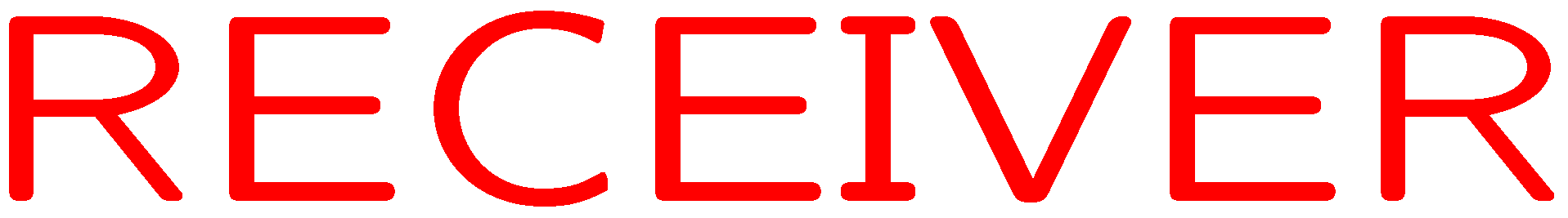 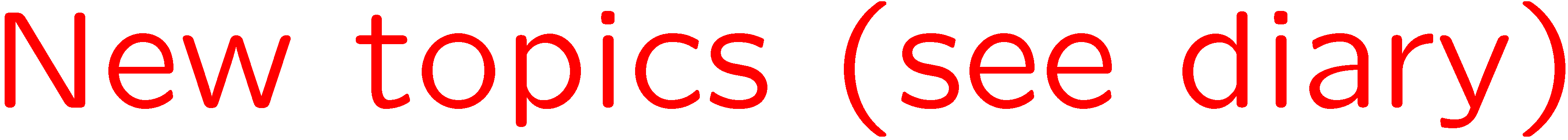 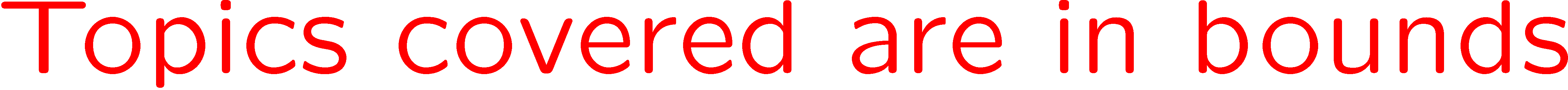 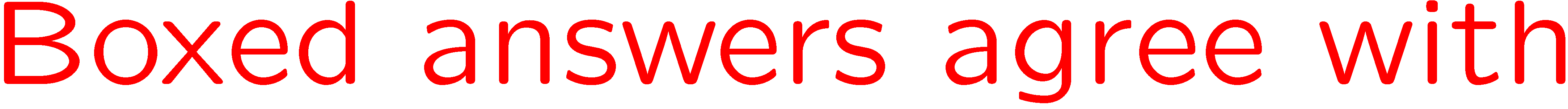 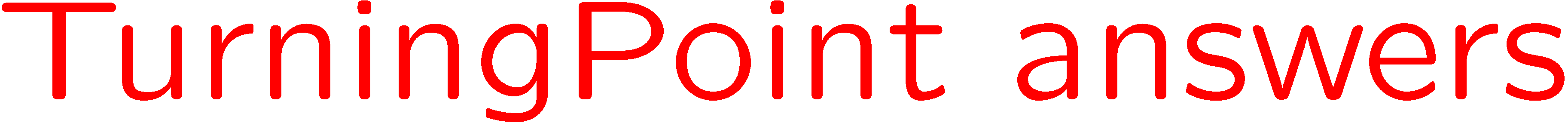 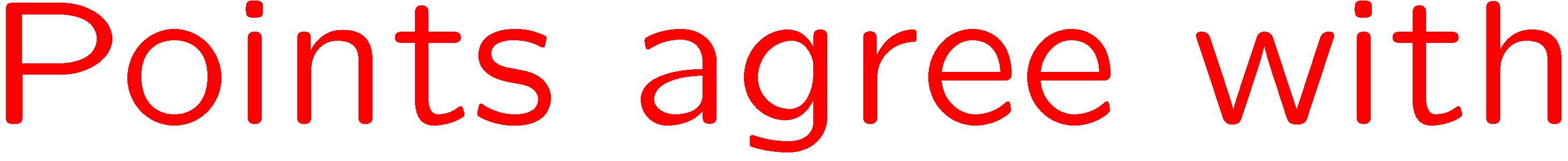 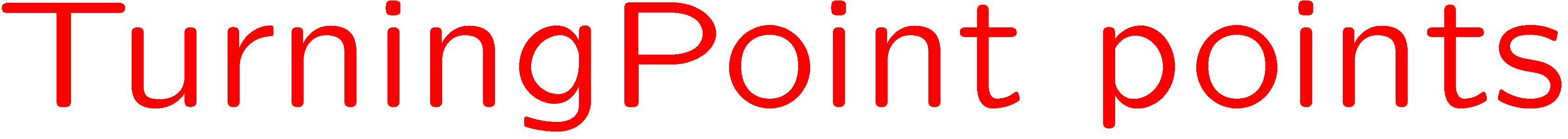 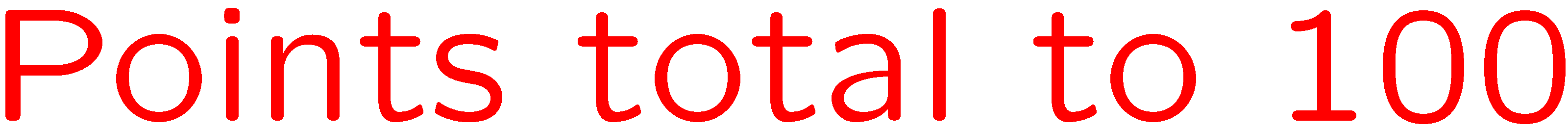 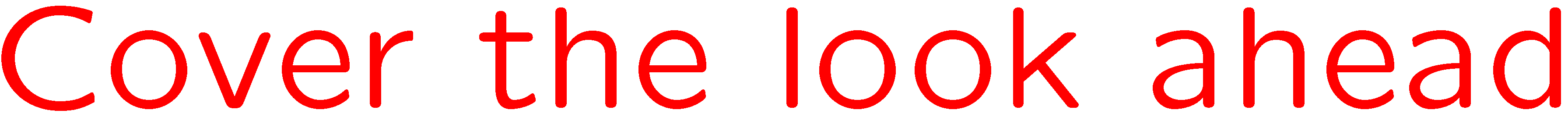 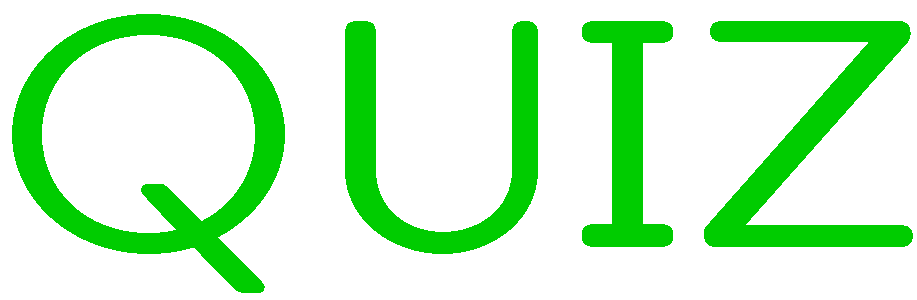 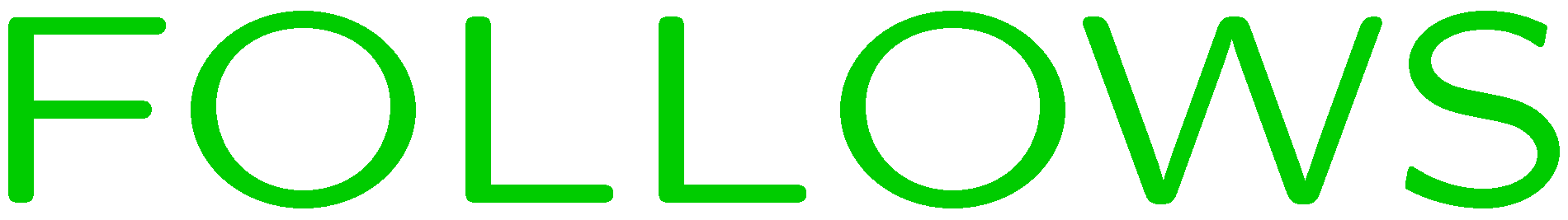 0 of 5
1+1=
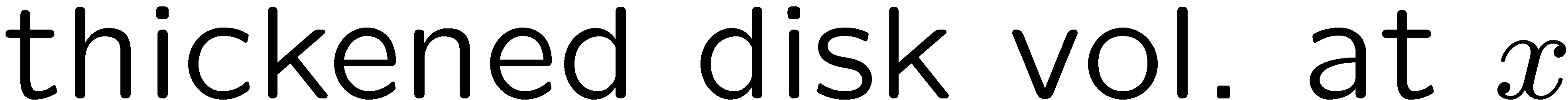 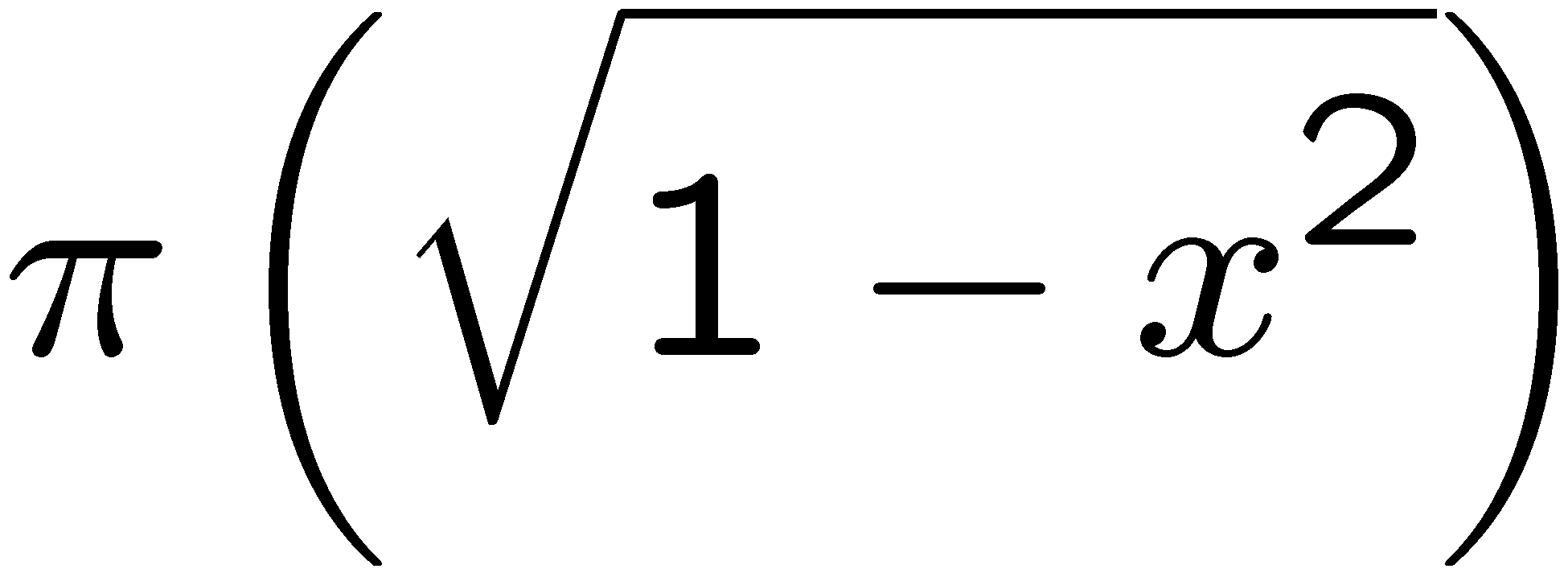 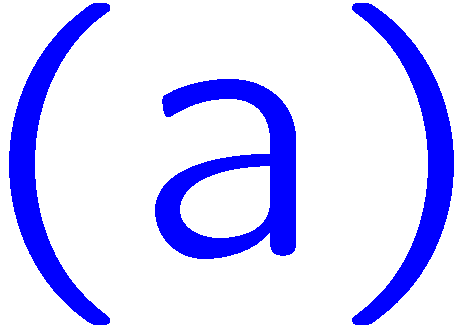 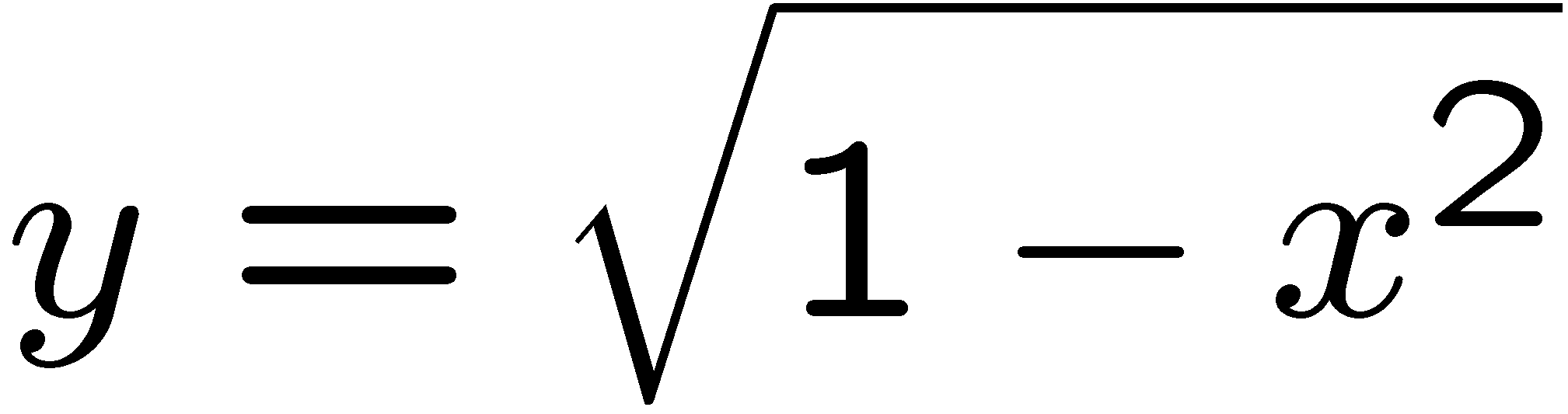 1
2
3
4
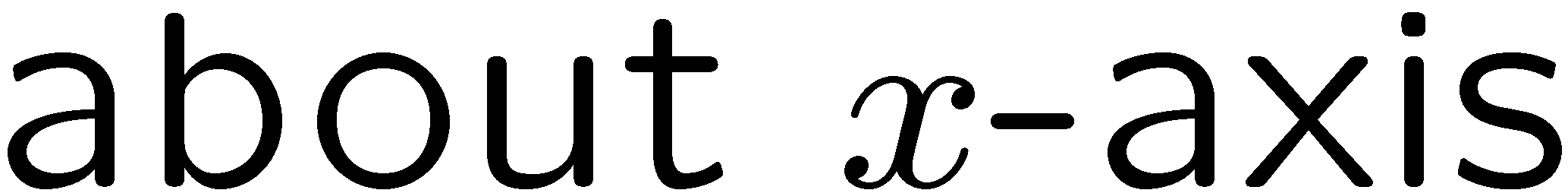 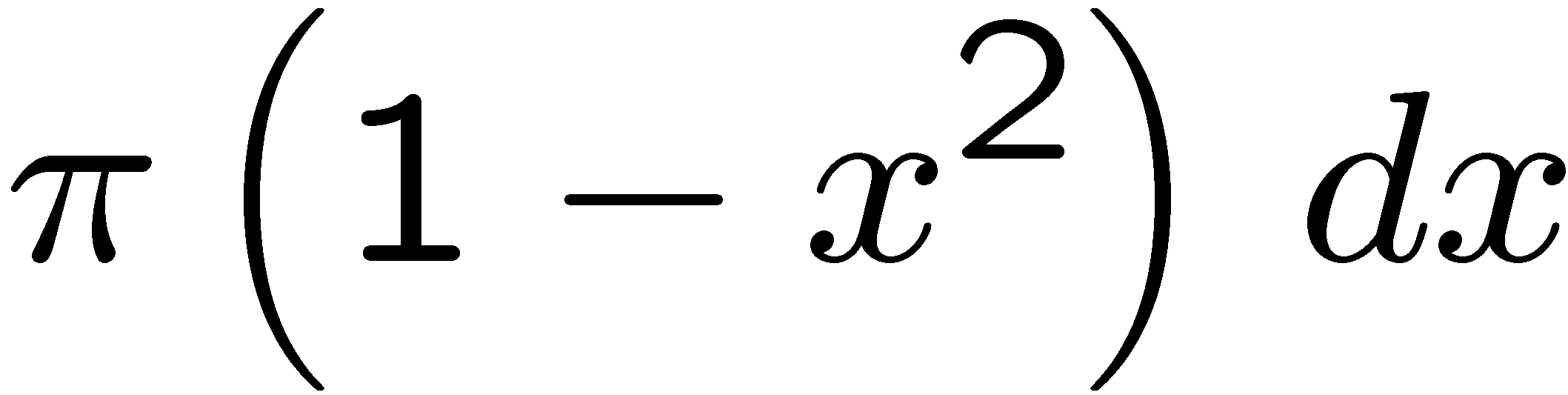 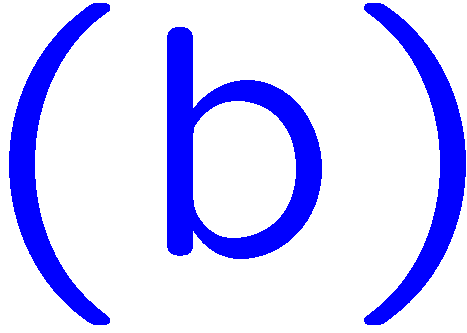 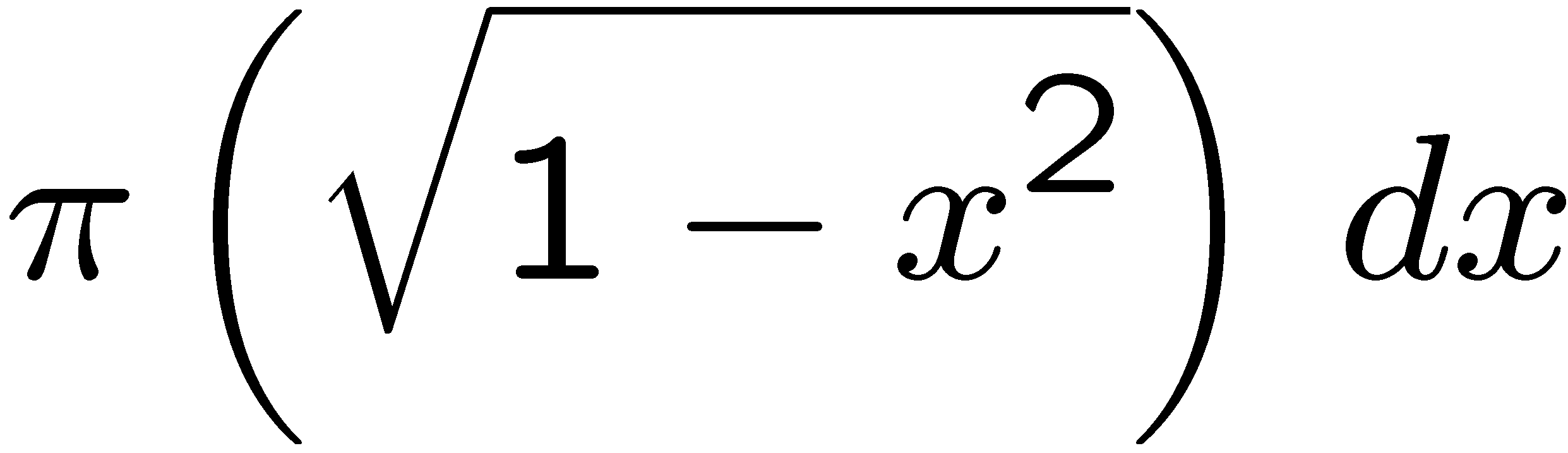 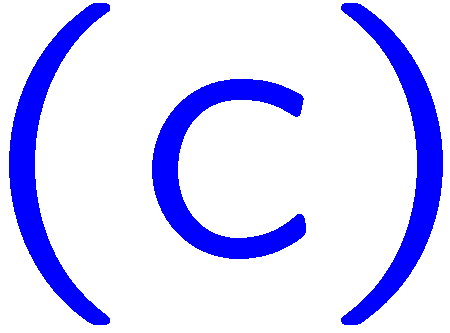 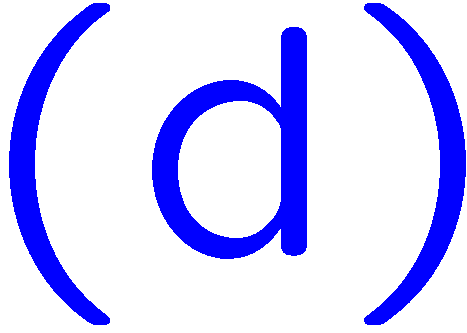 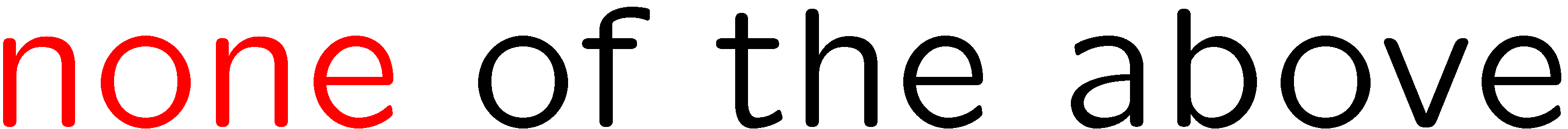 5
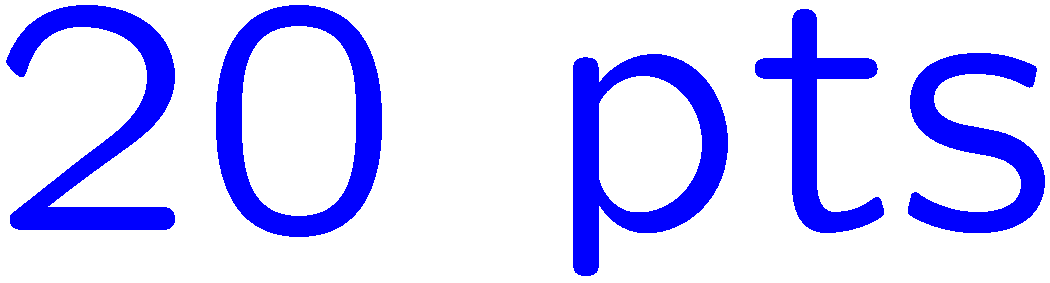 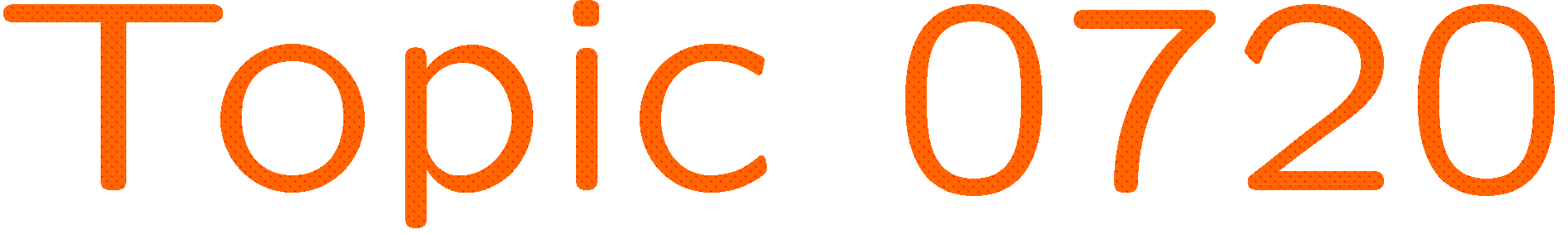 0 of 5
1+1=
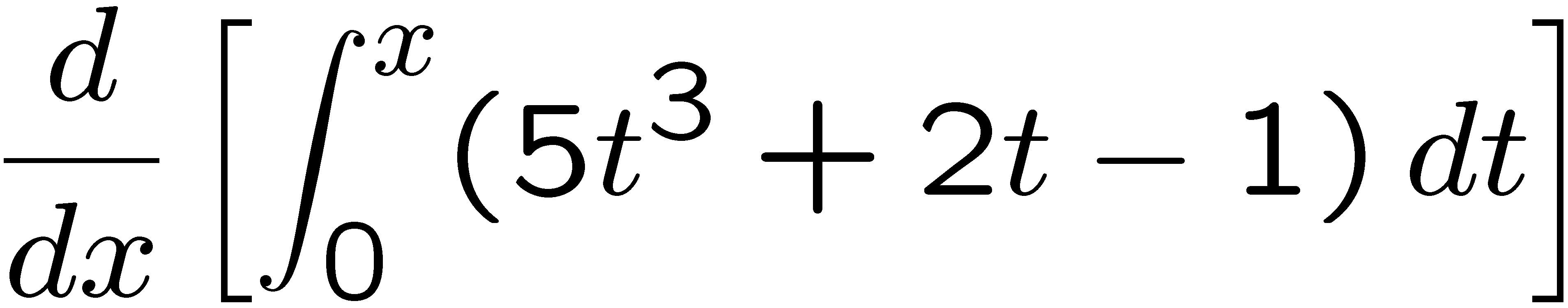 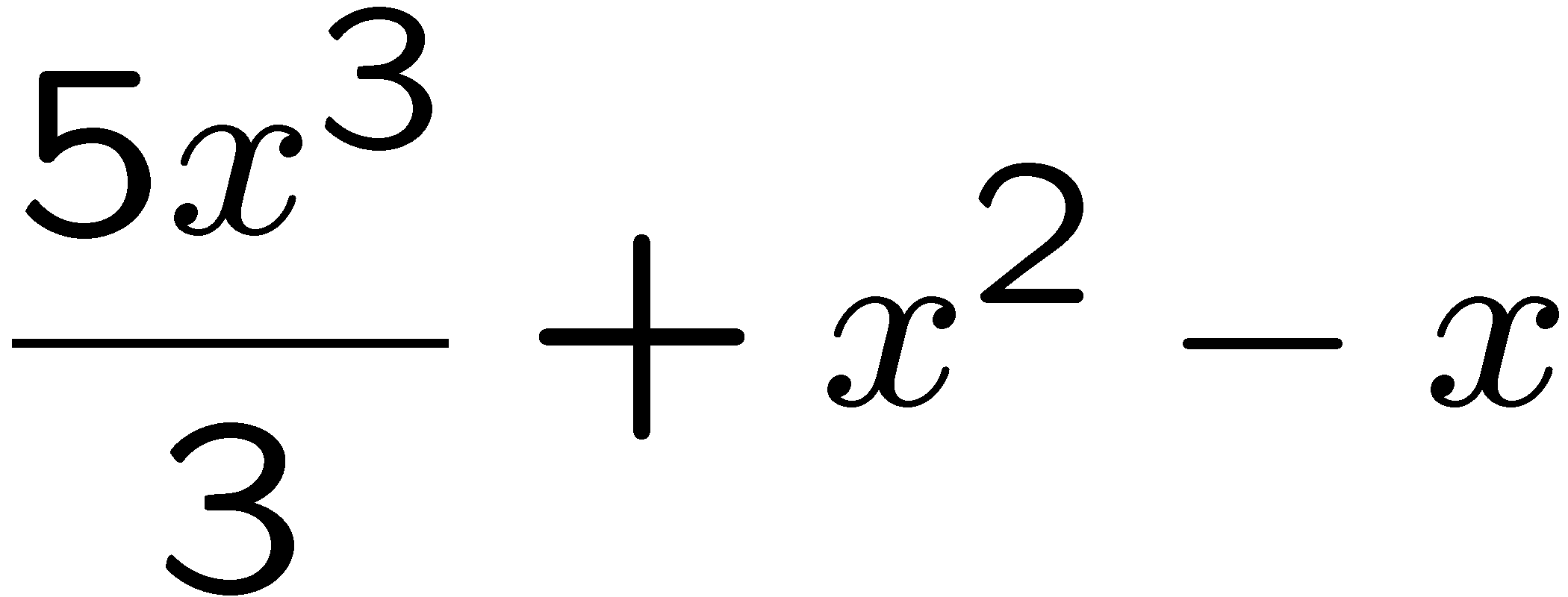 1
2
3
4
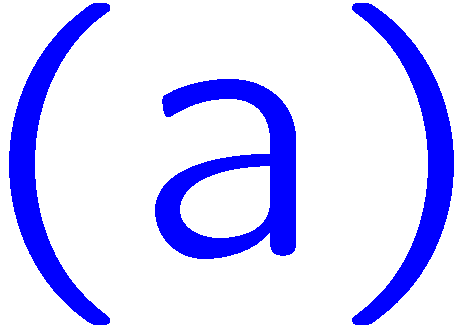 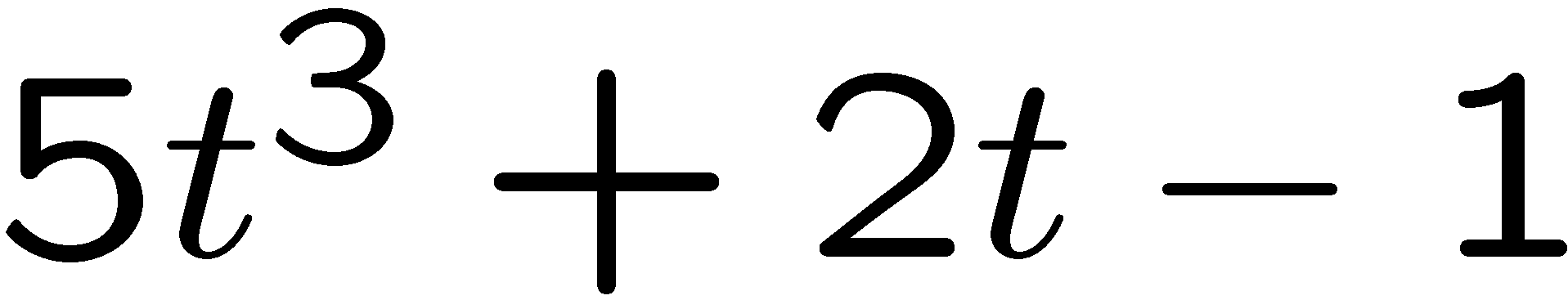 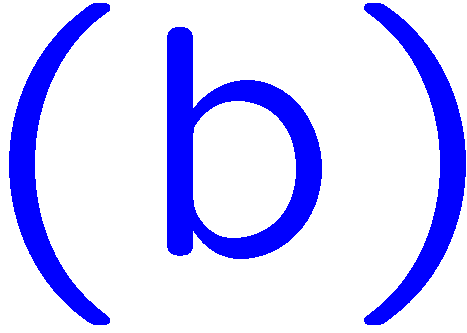 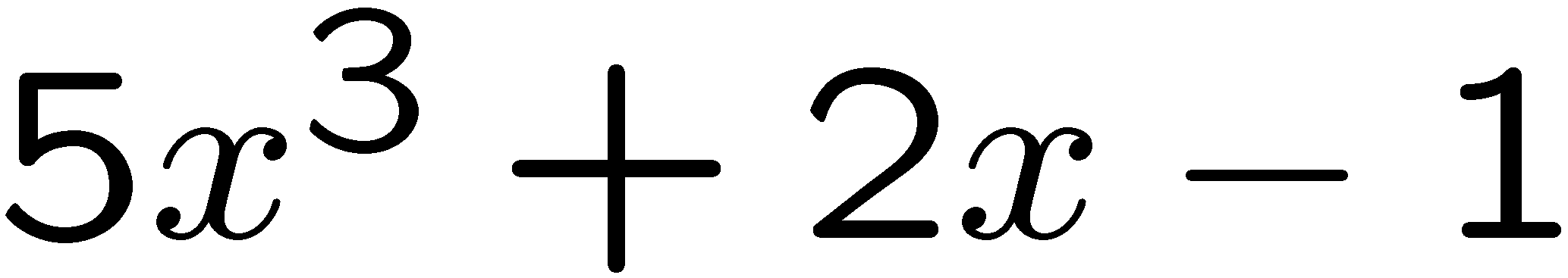 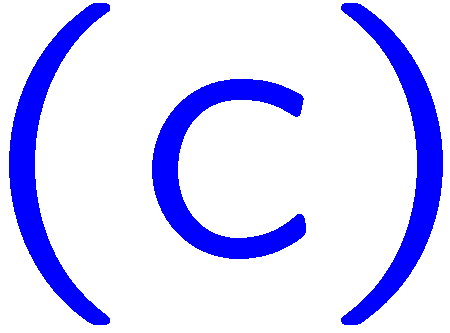 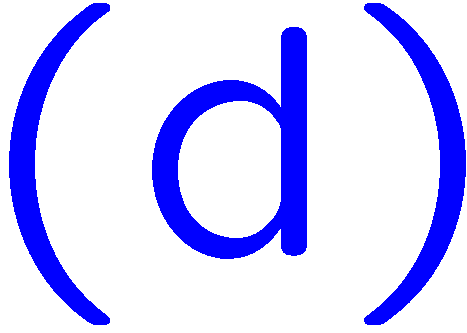 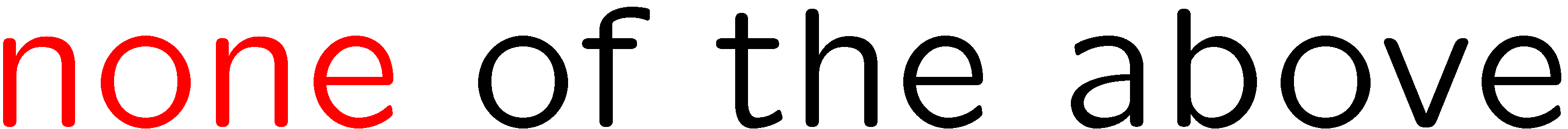 6
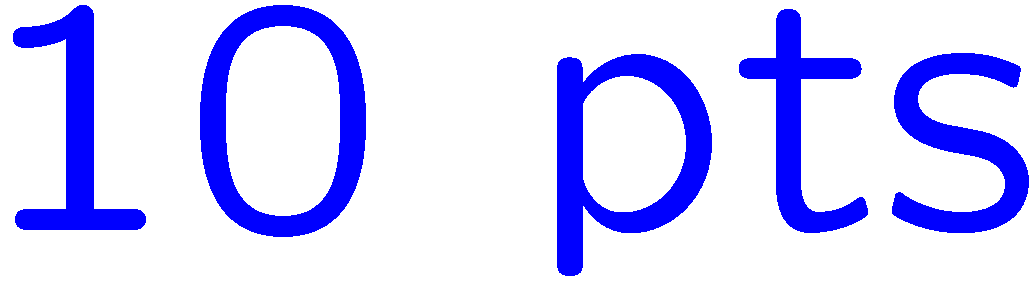 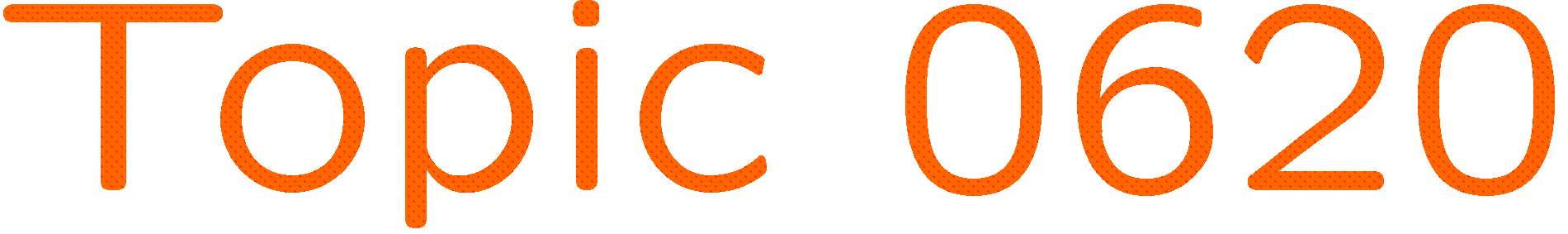 0 of 5
1+1=
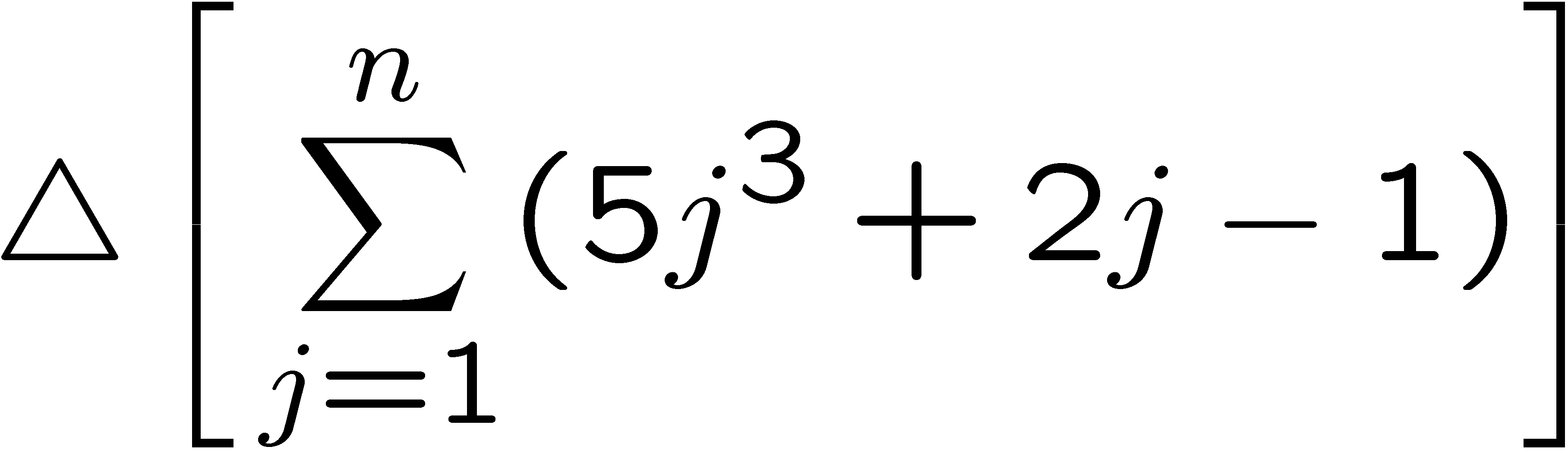 1
2
3
4
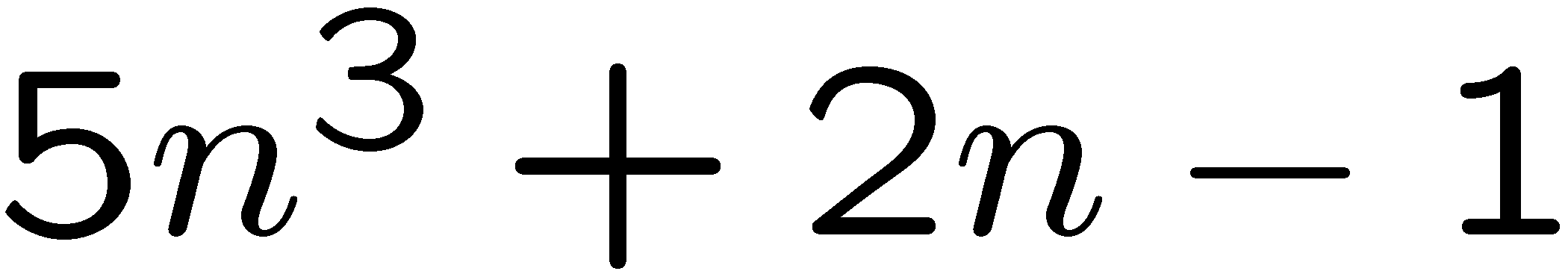 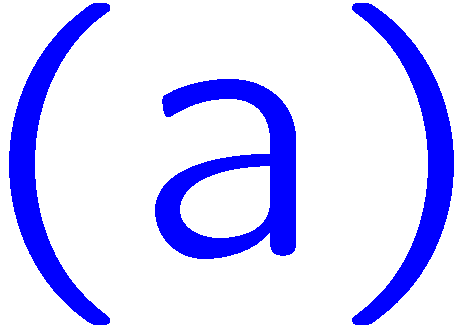 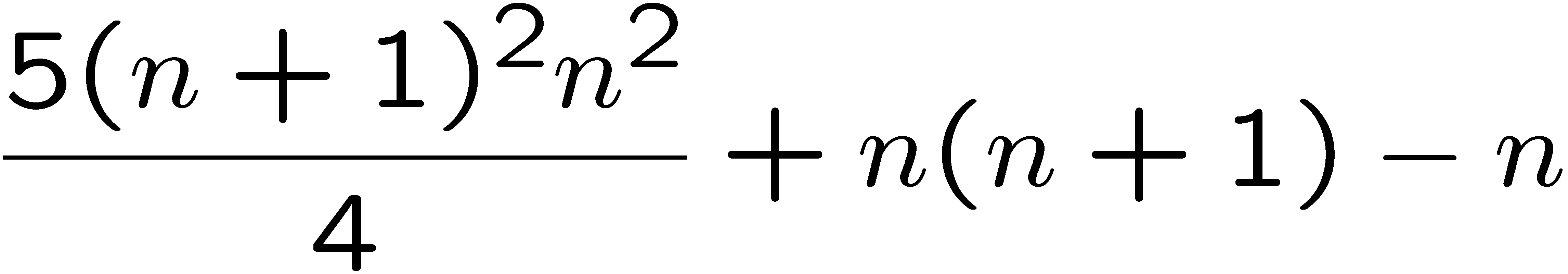 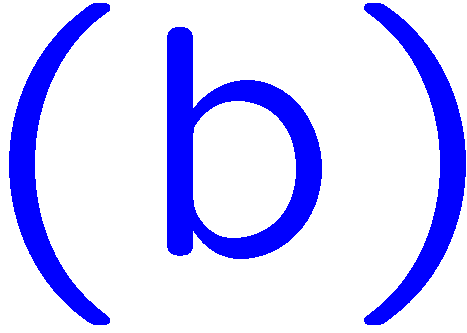 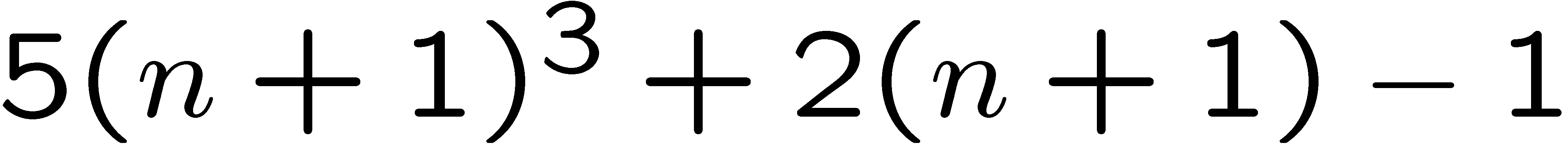 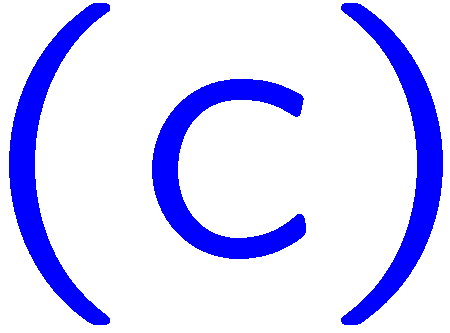 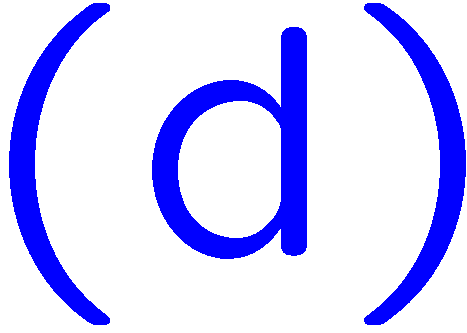 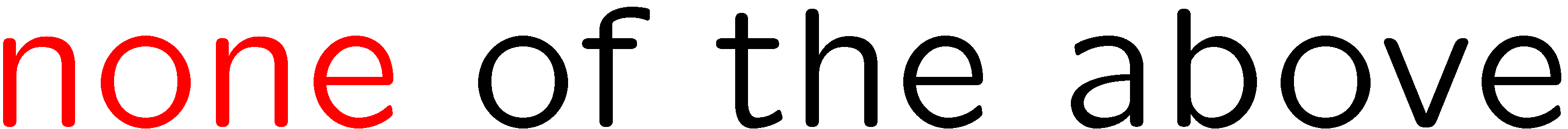 7
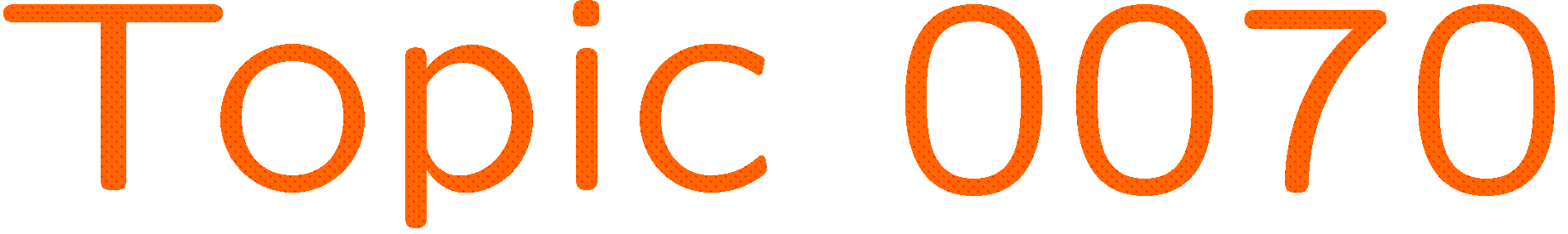 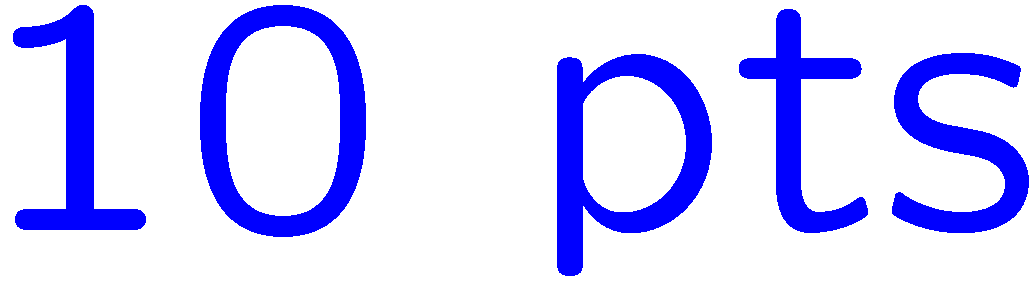 0 of 5
1+1=
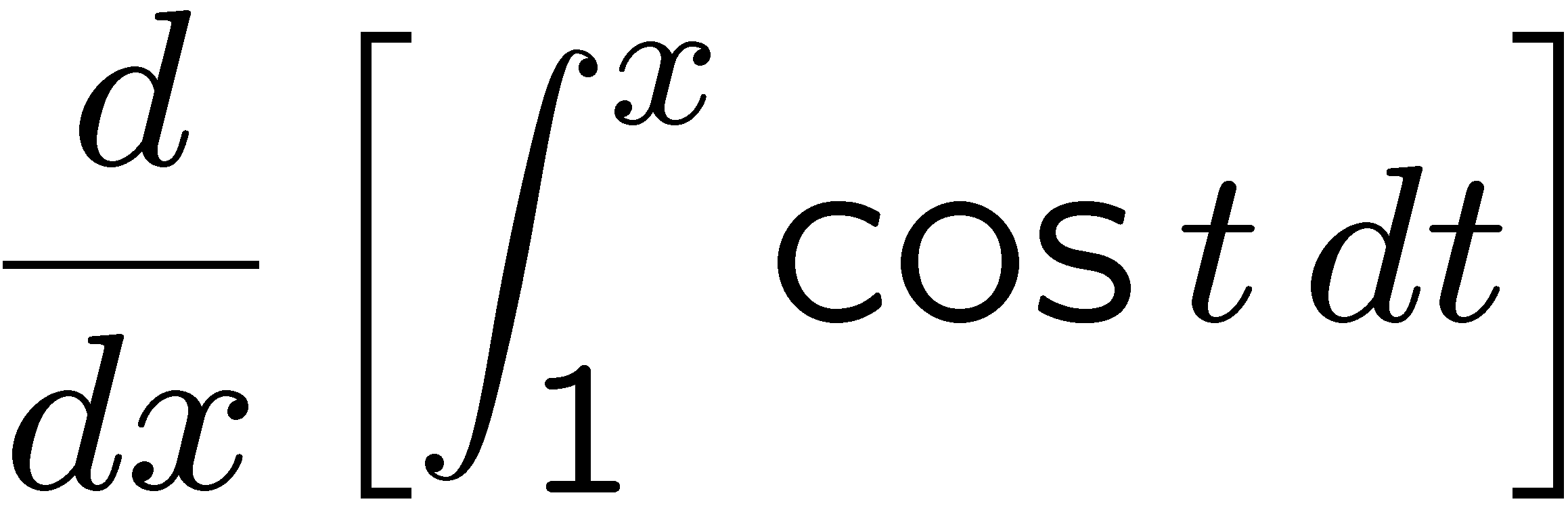 1
2
3
4
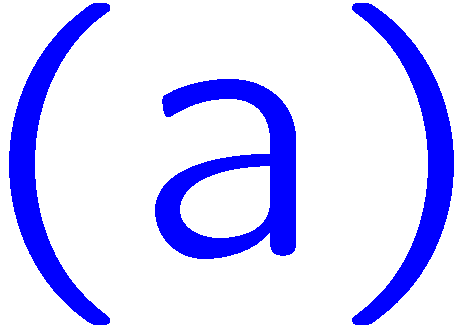 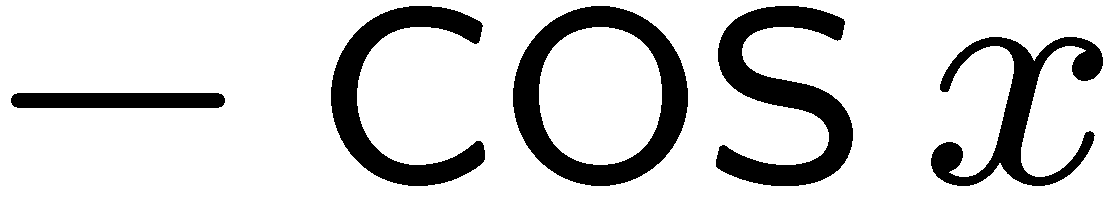 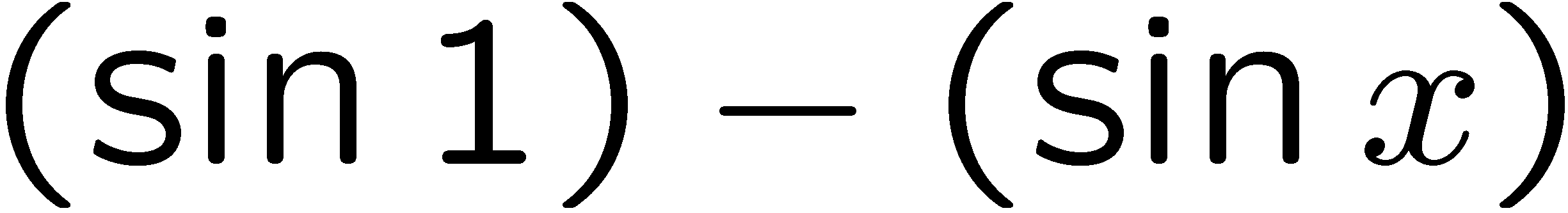 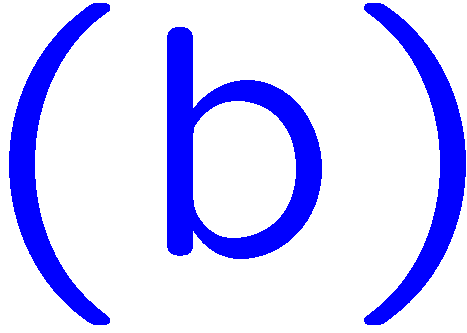 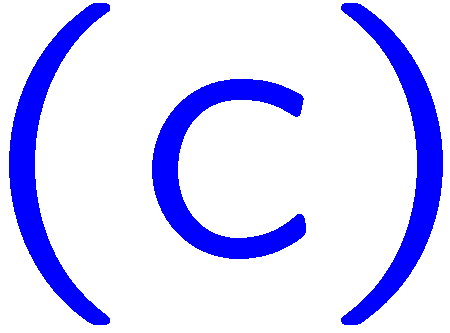 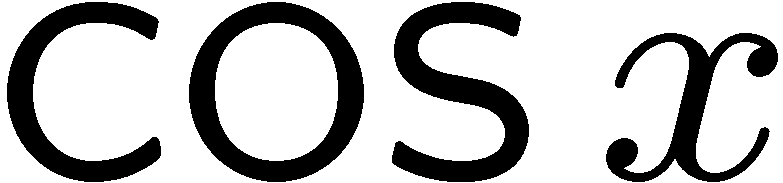 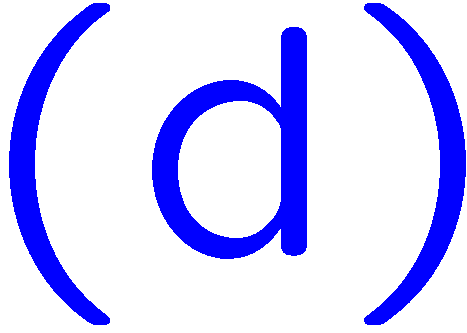 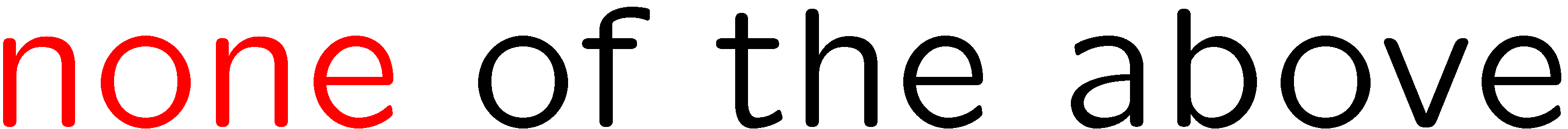 8
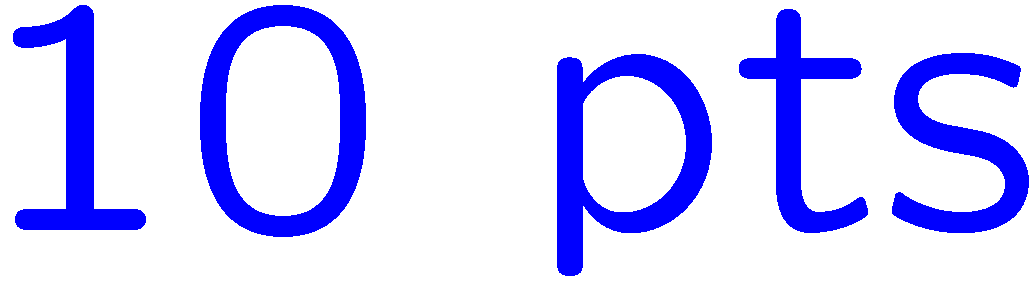 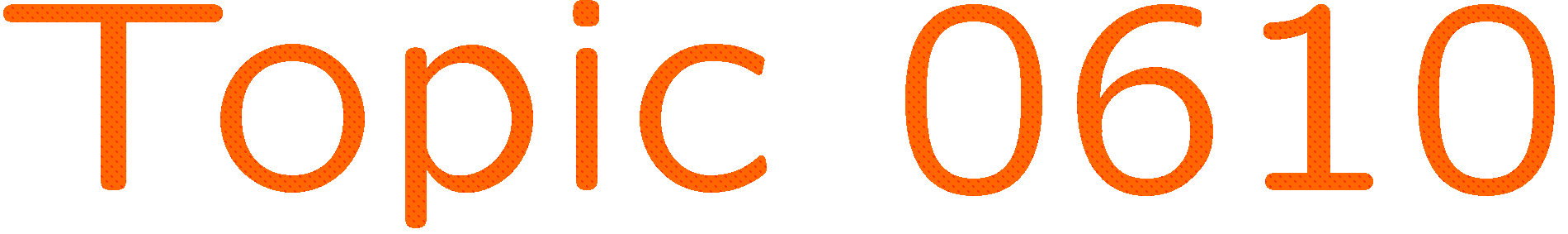 0 of 5
1+1=
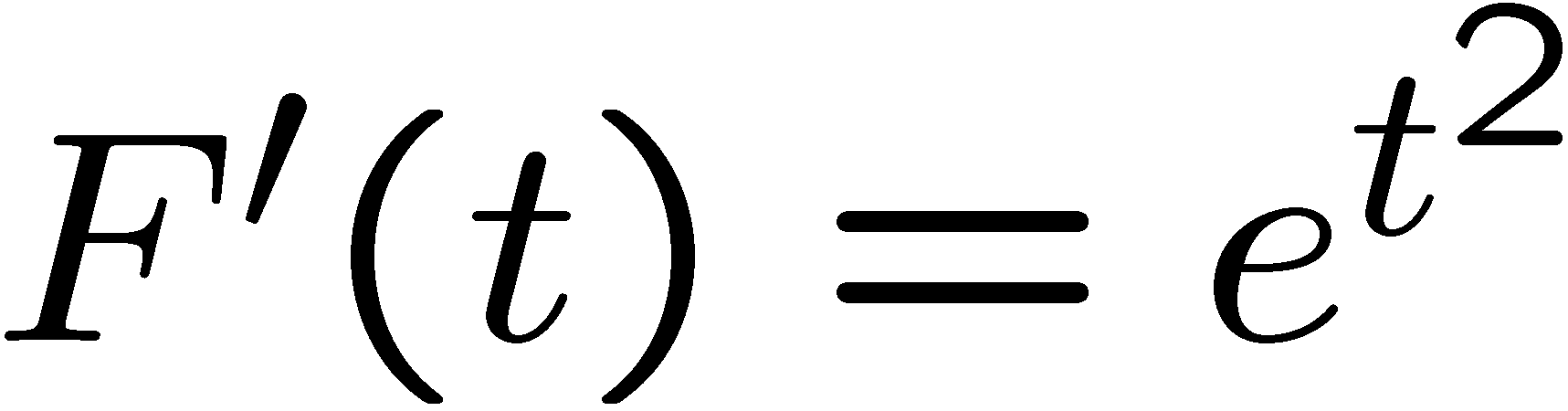 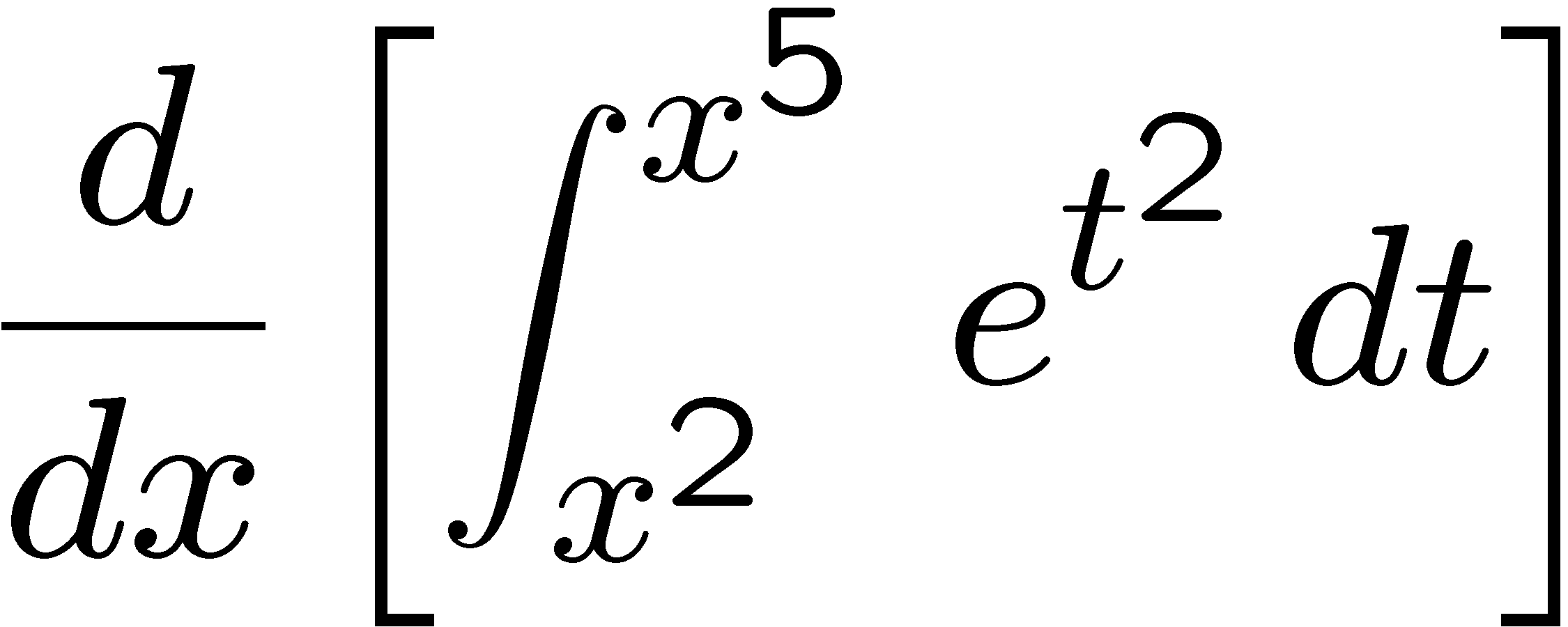 1
2
3
4
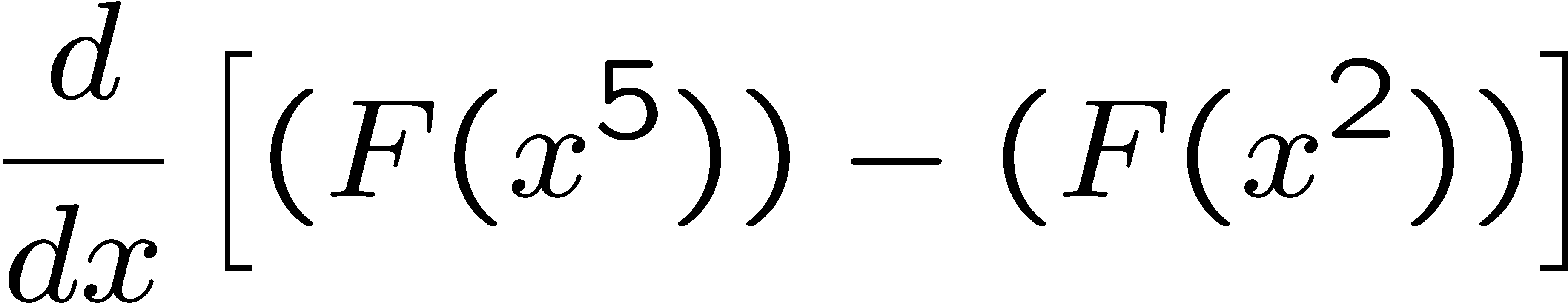 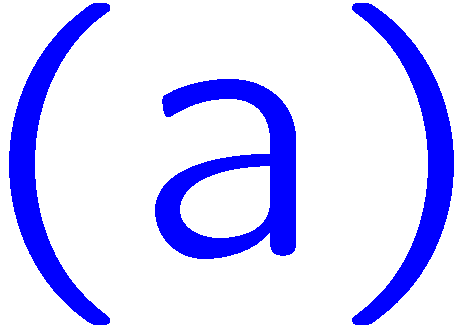 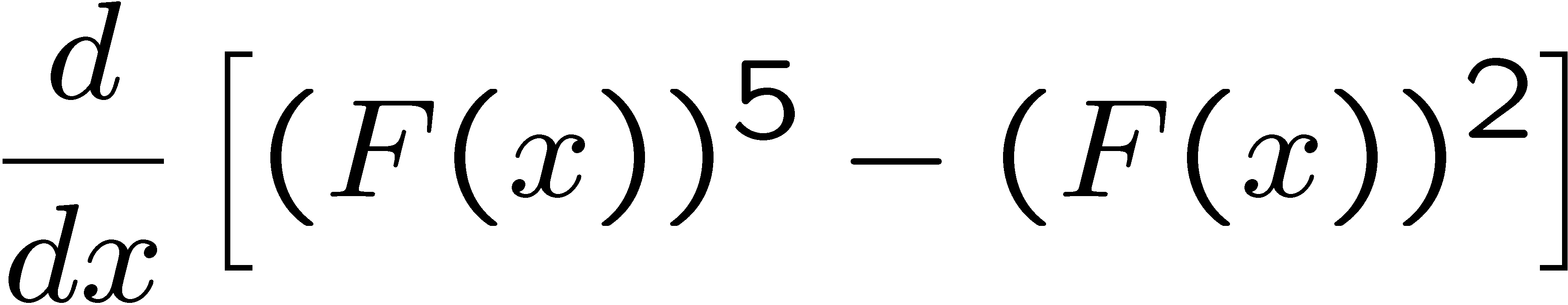 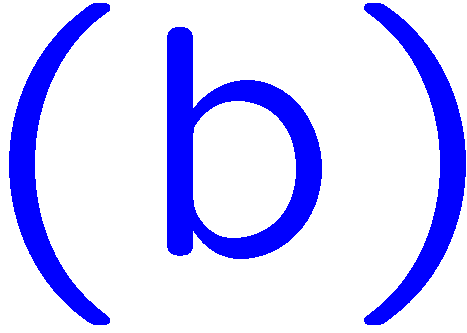 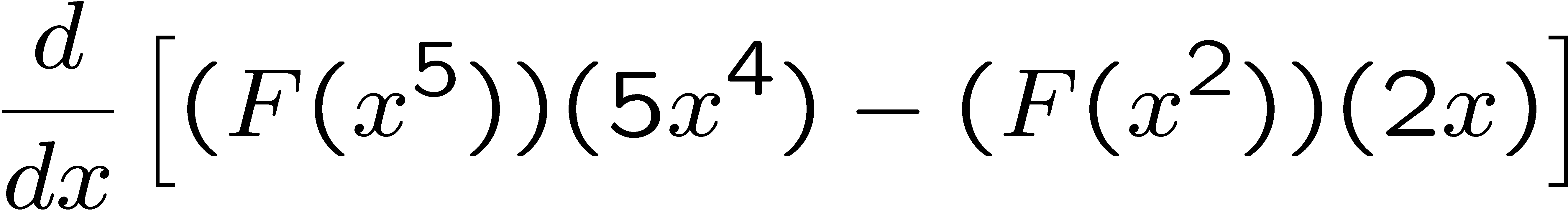 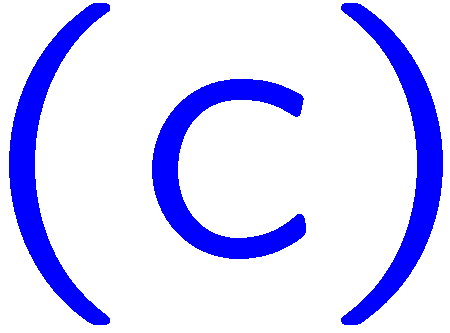 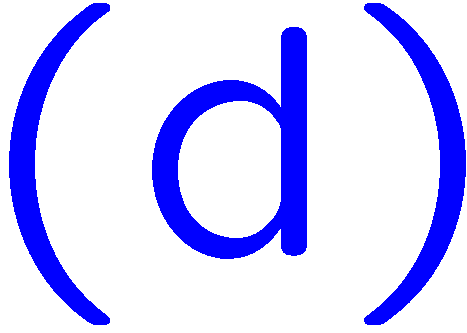 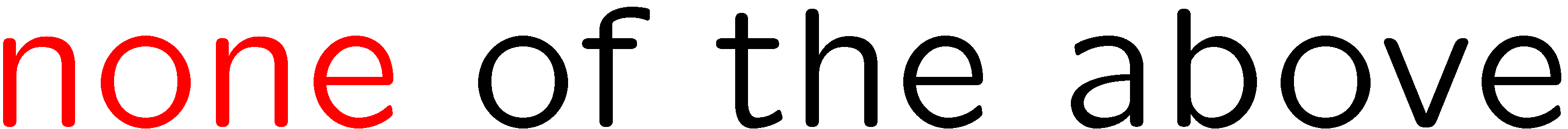 9
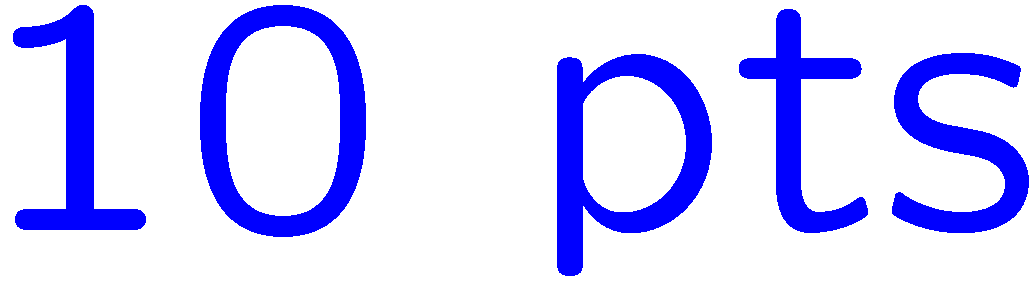 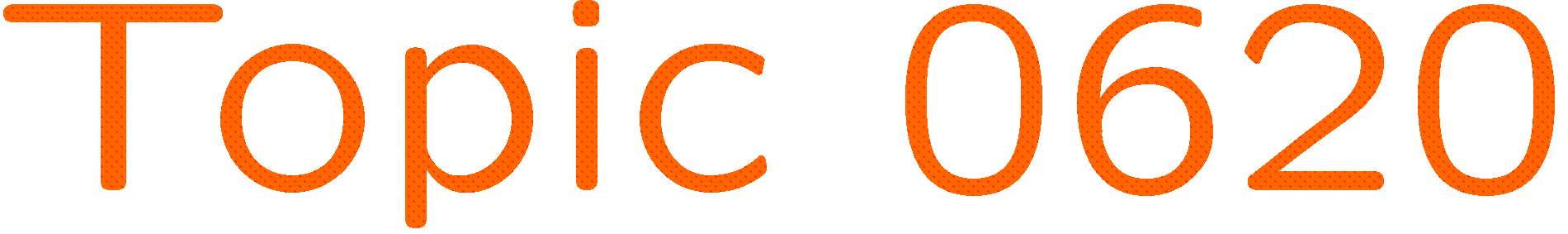 0 of 5
1+1=
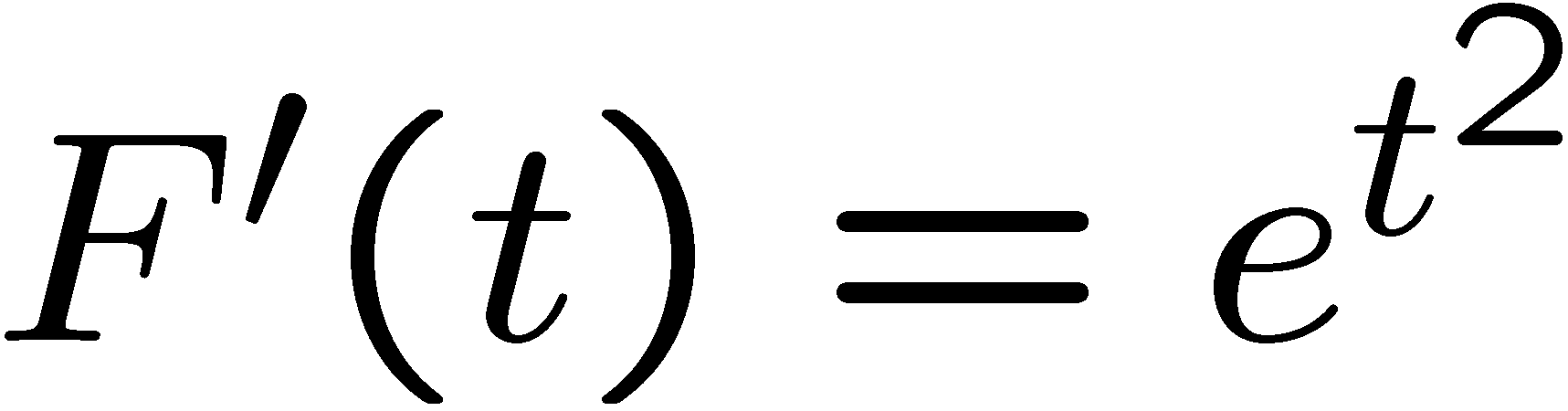 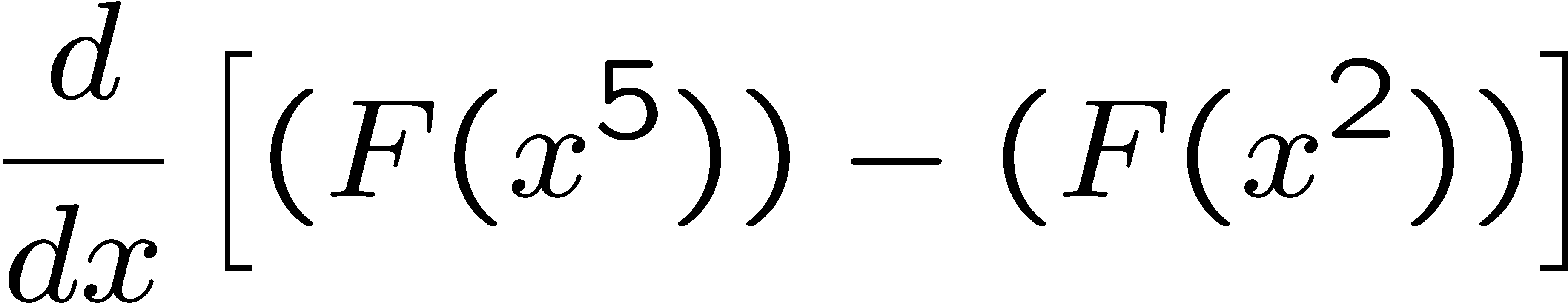 1
2
3
4
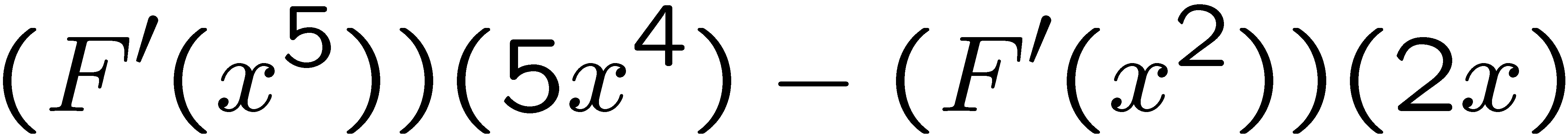 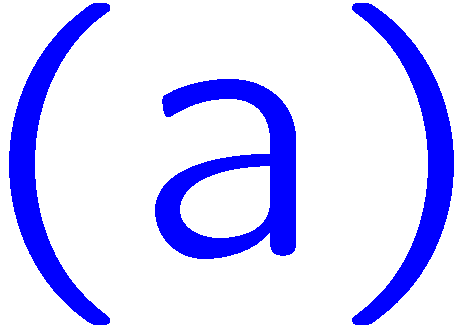 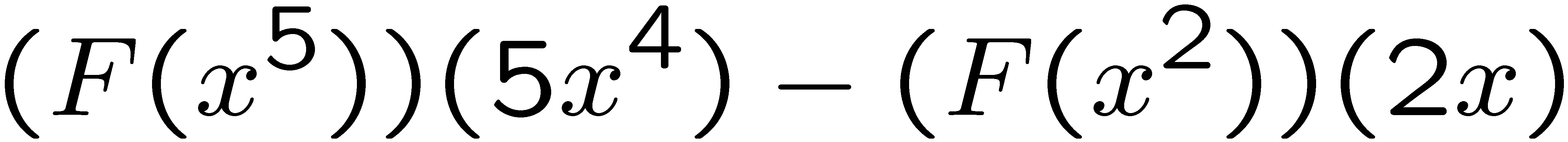 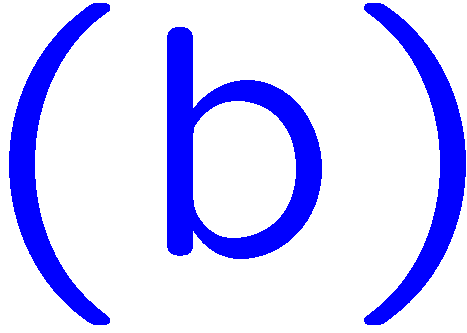 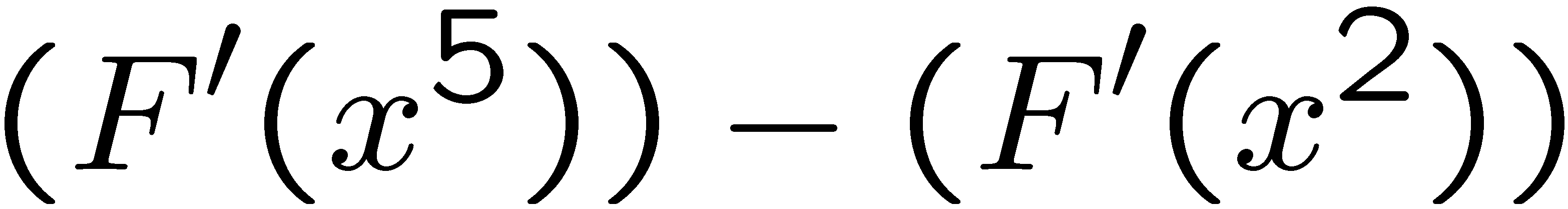 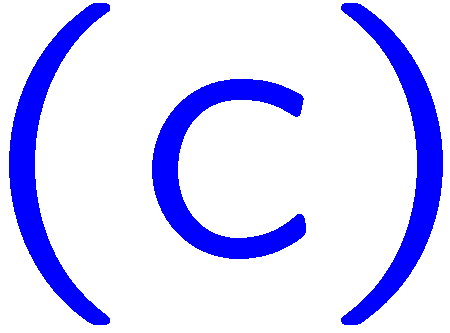 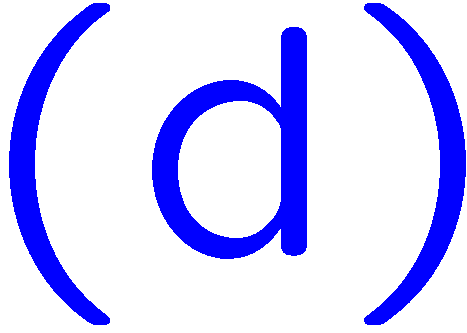 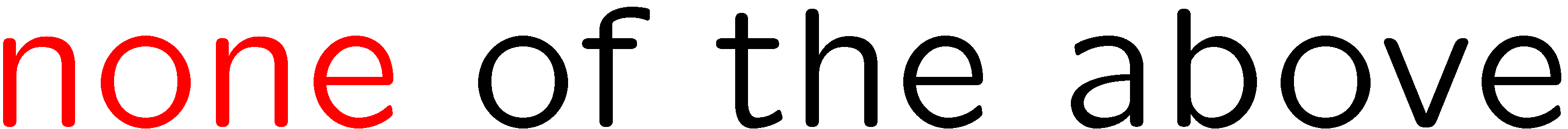 10
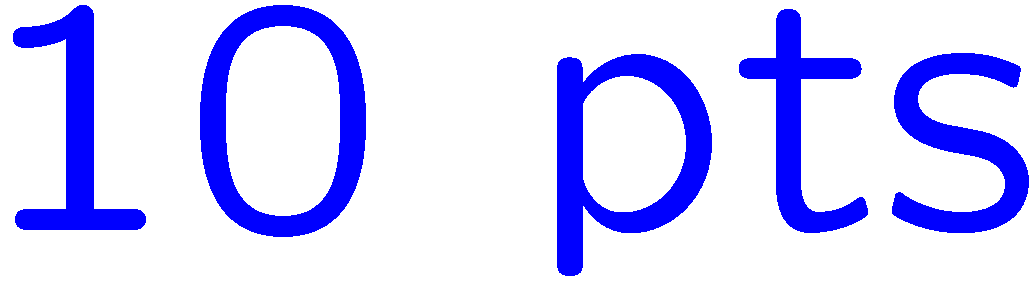 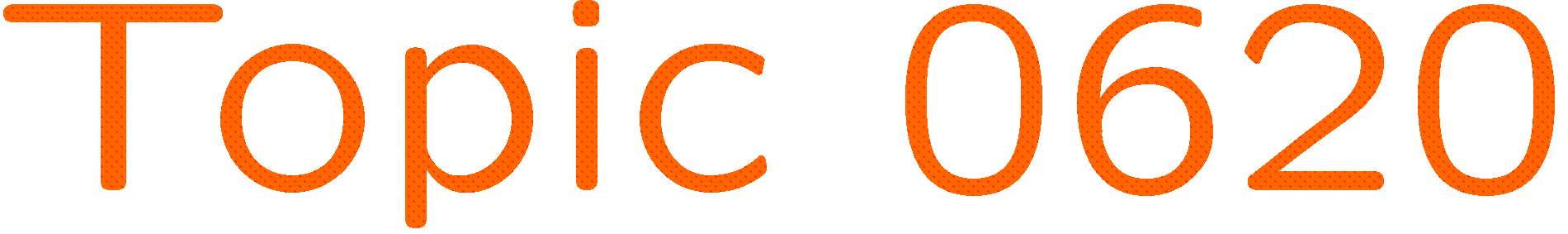 0 of 5
1+1=
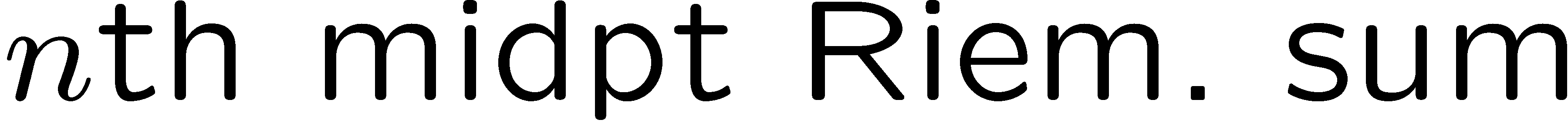 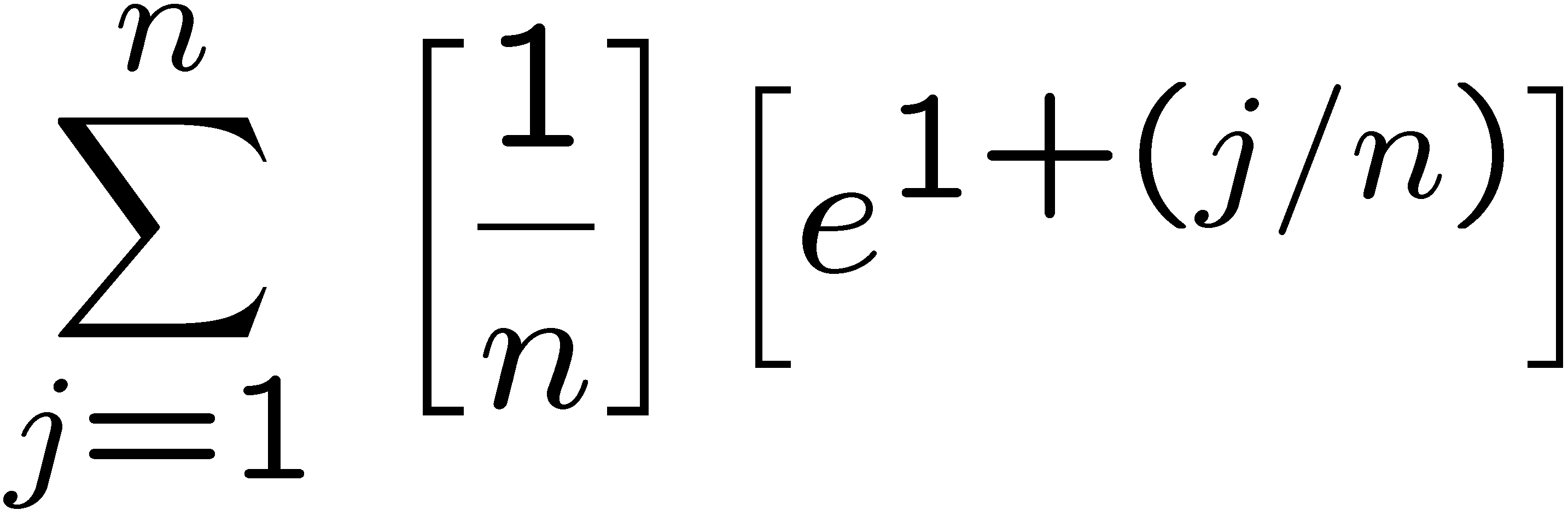 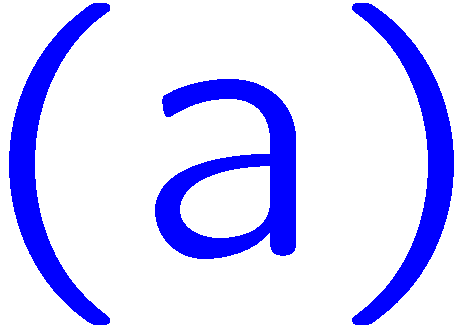 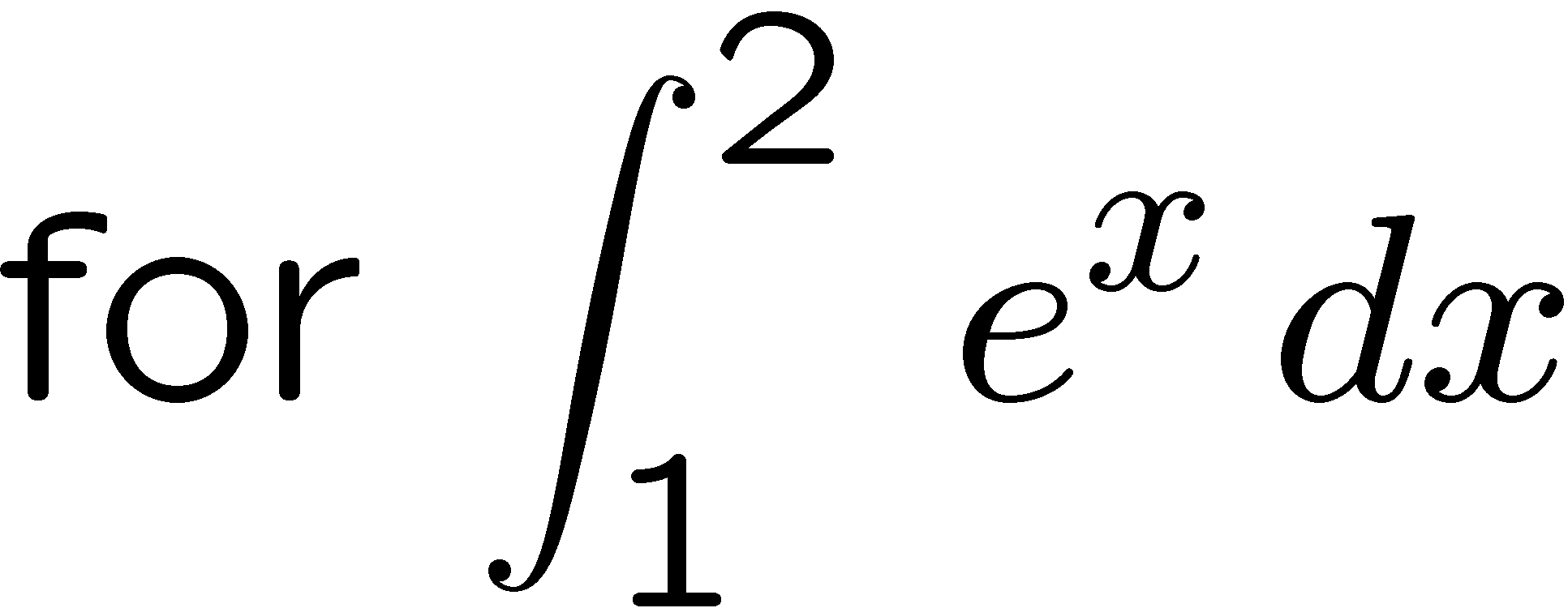 1
2
3
4
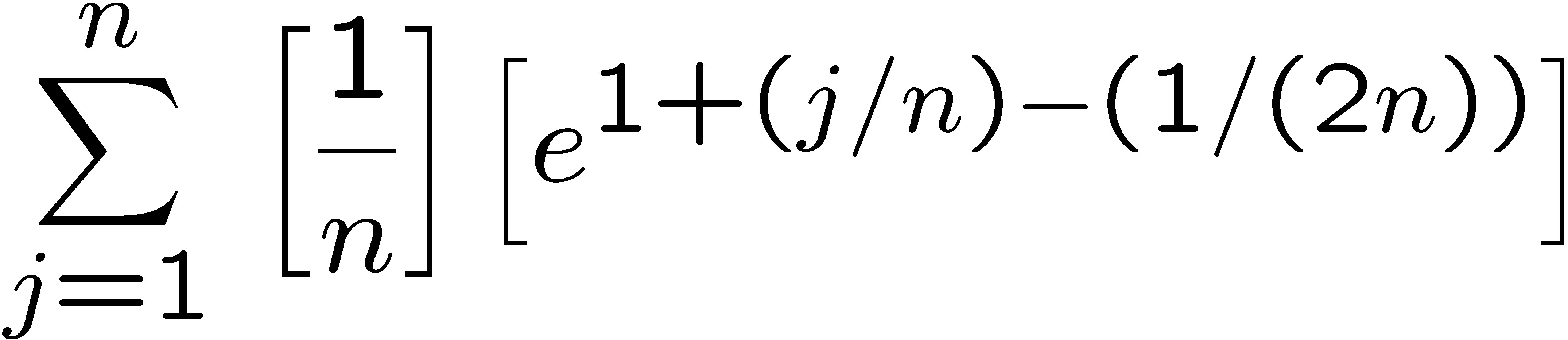 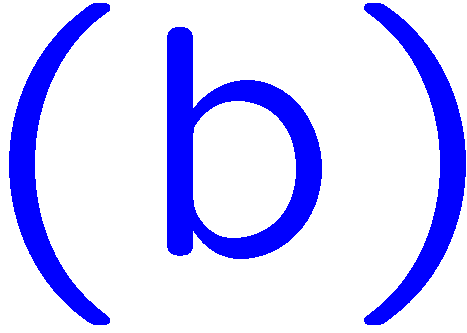 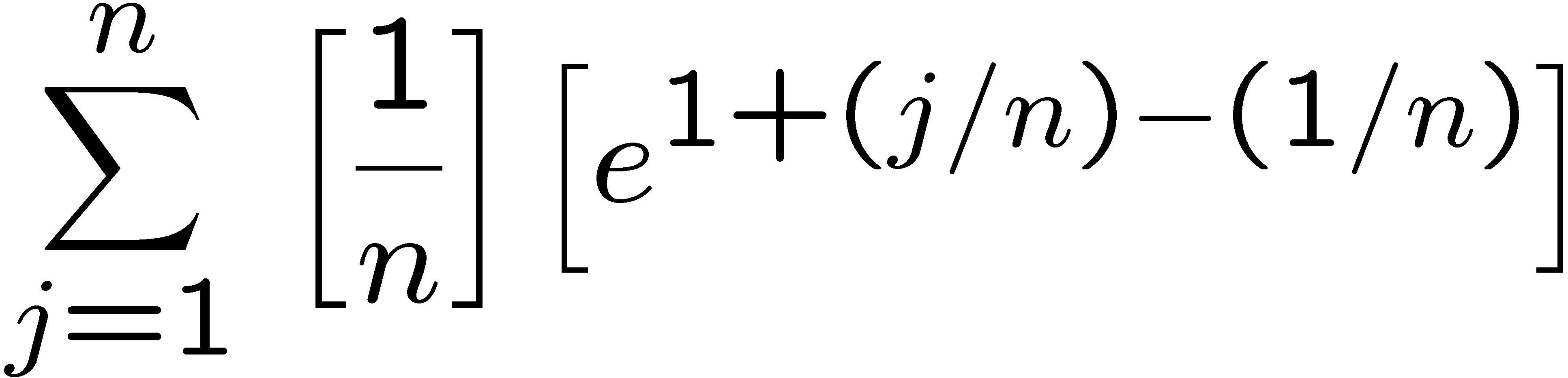 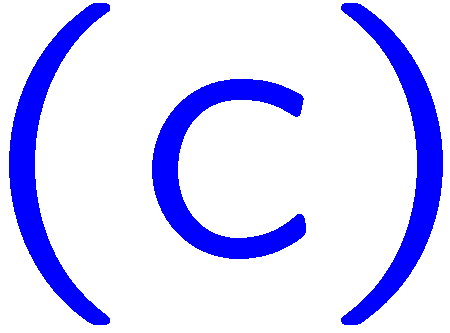 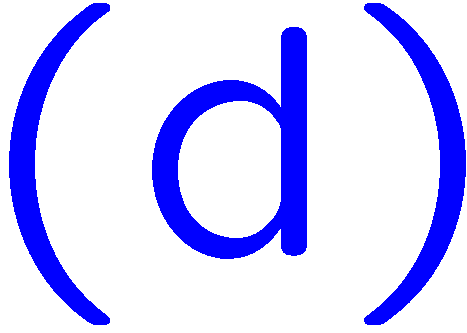 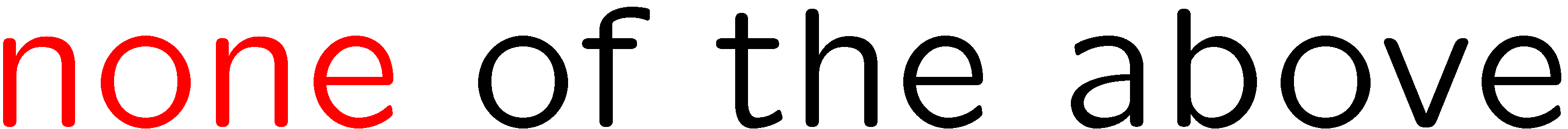 11
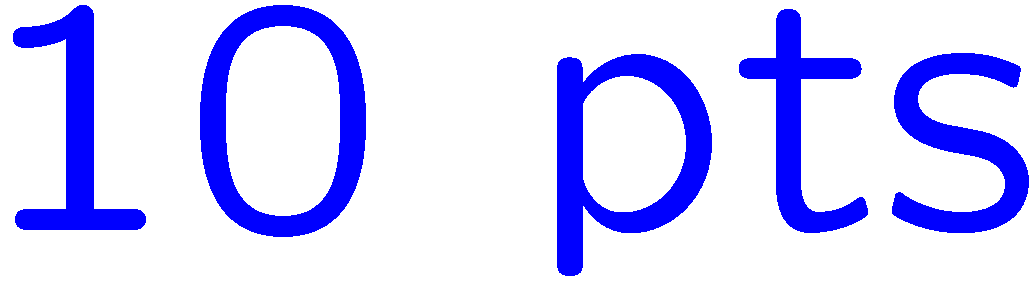 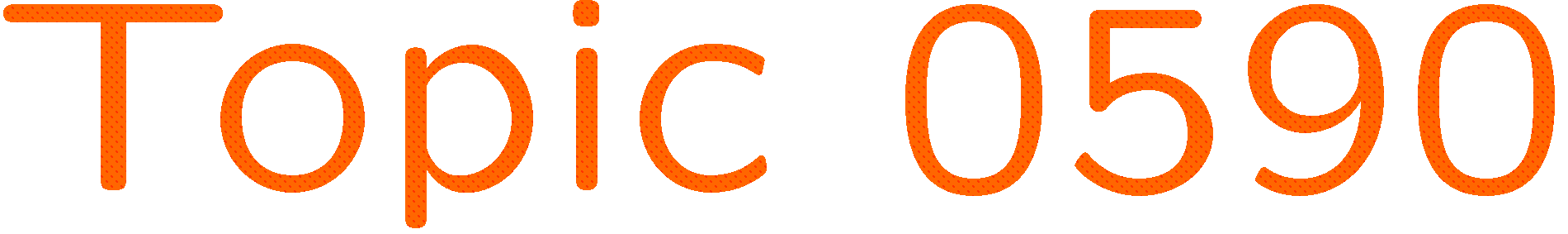 0 of 5
1+1=
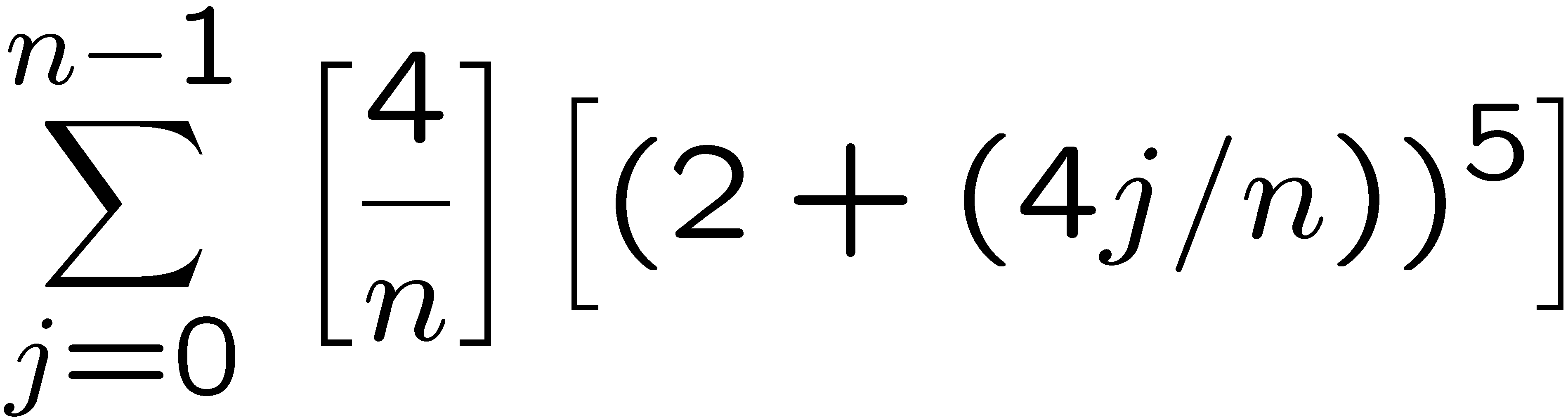 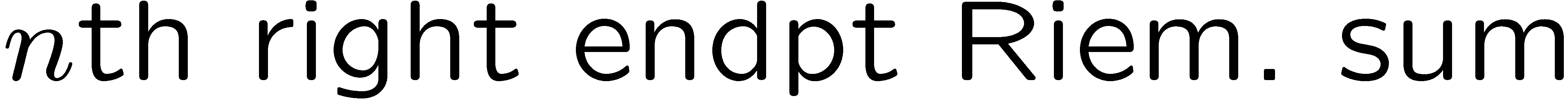 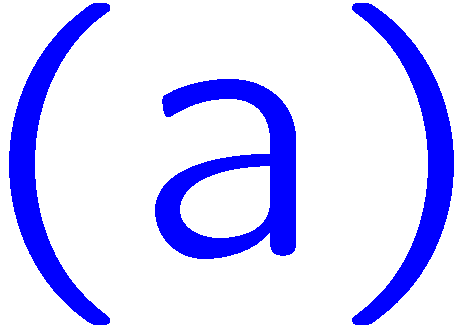 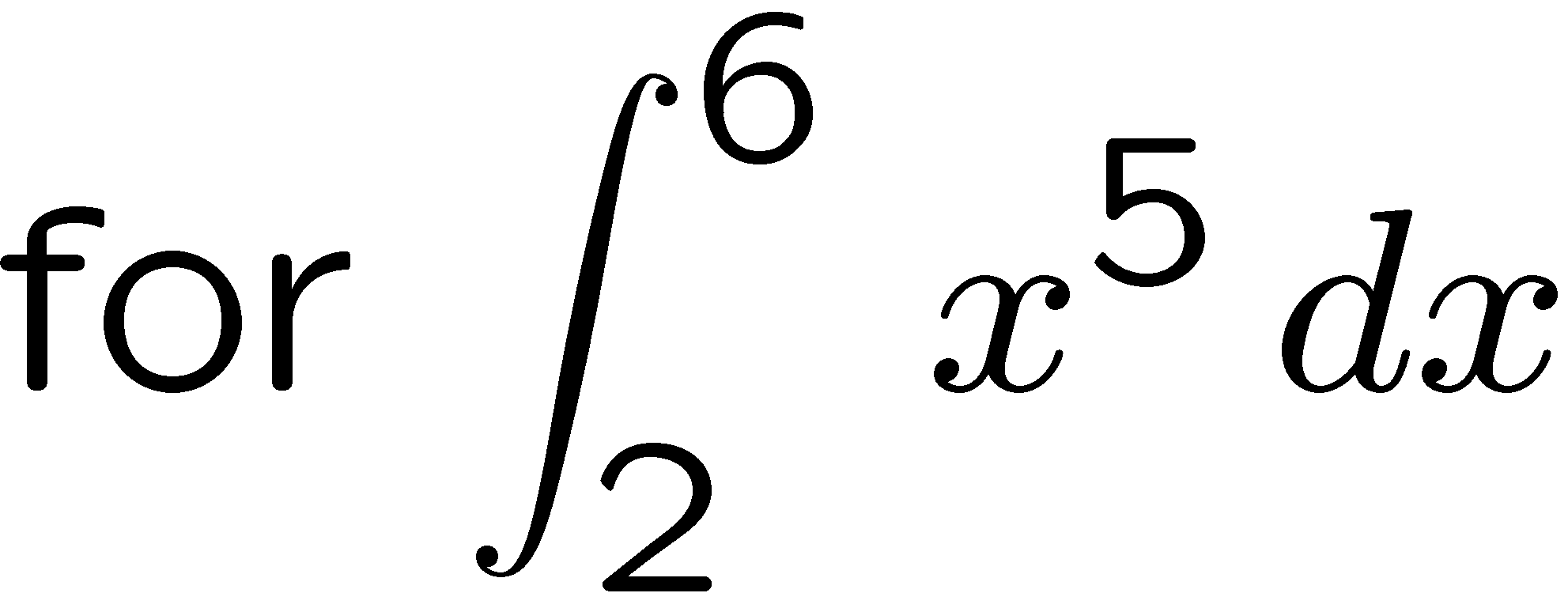 1
2
3
4
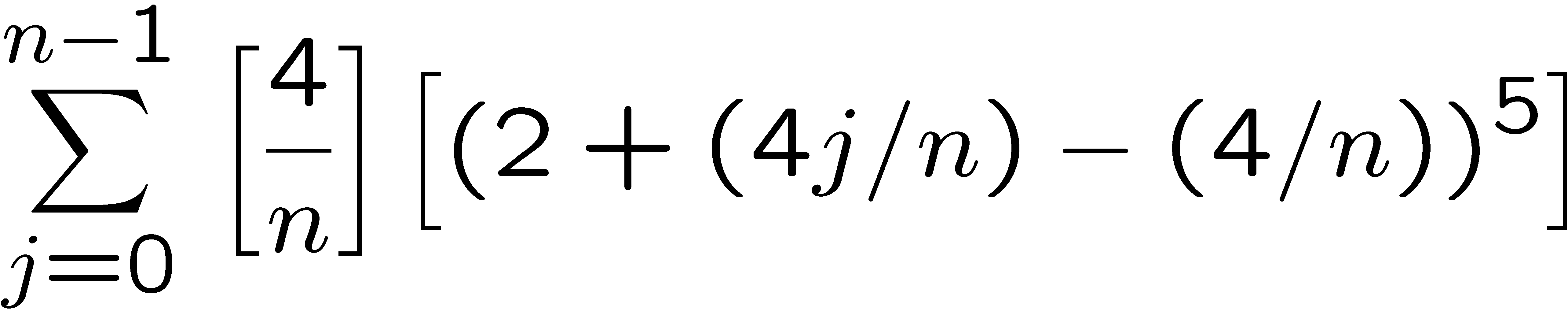 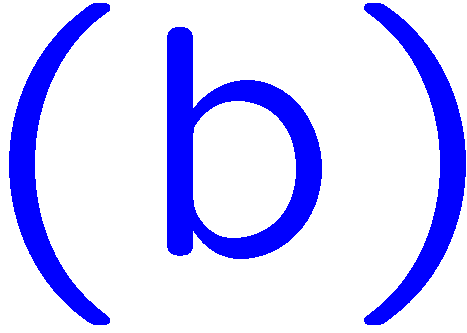 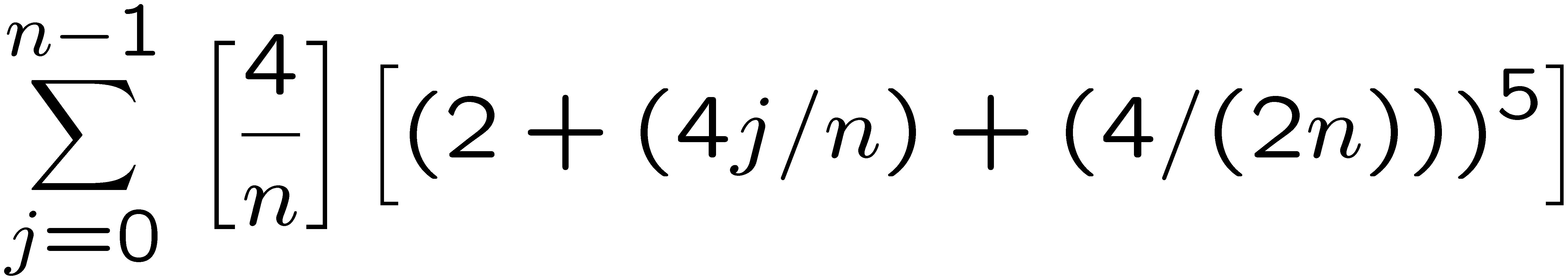 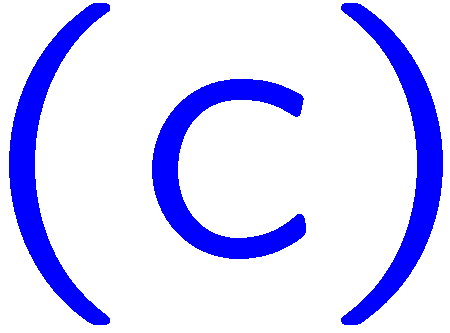 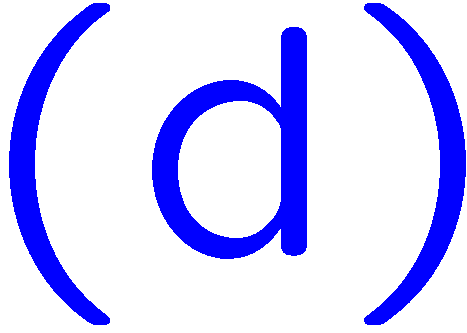 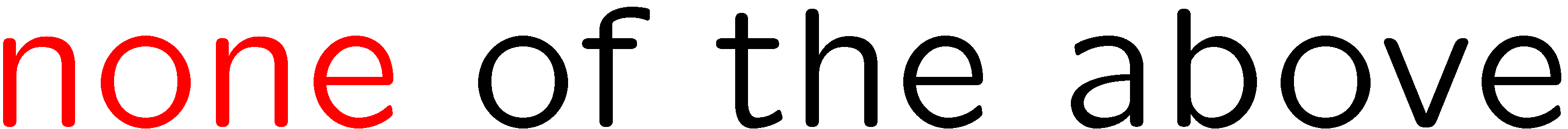 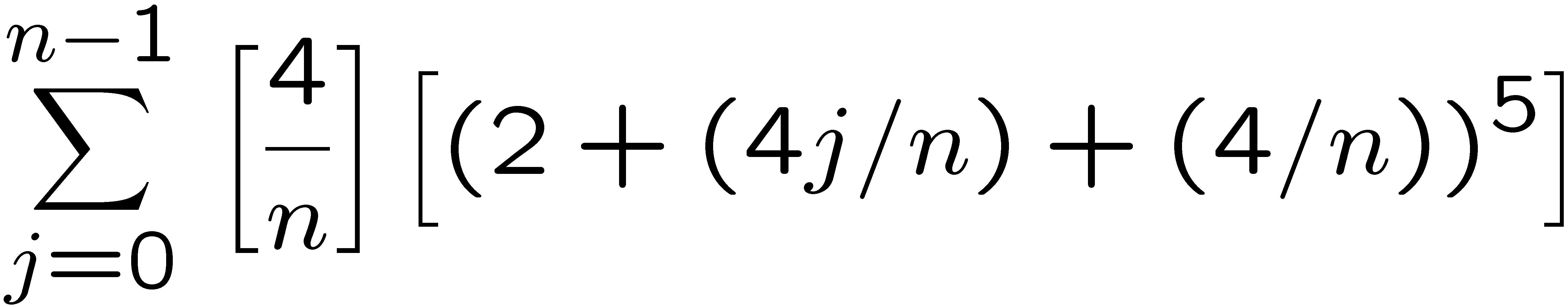 12
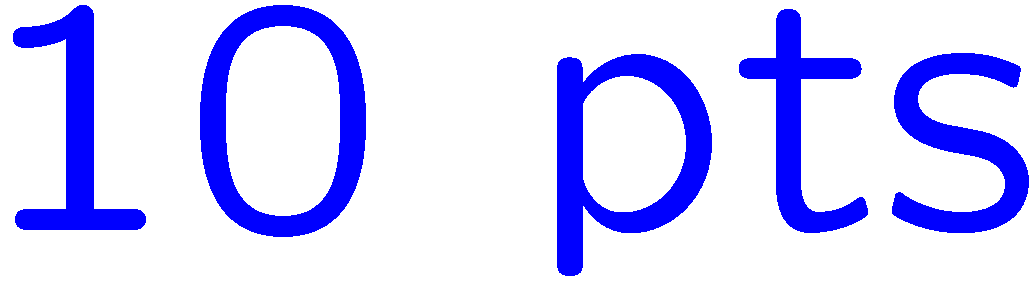 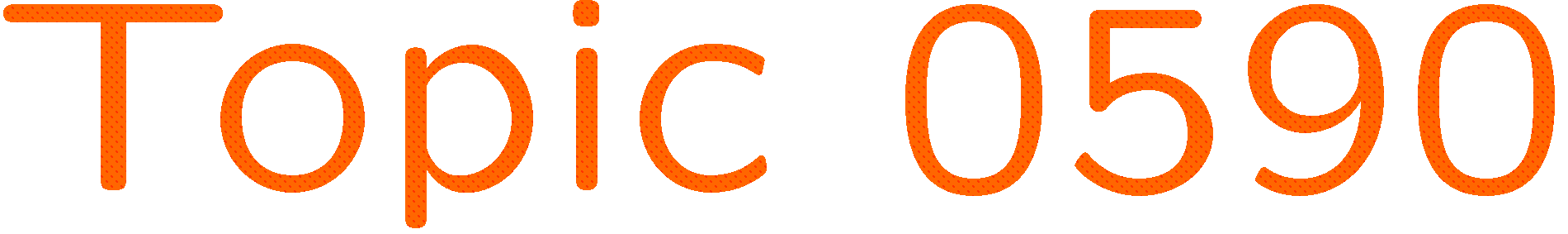 0 of 5
1+1=
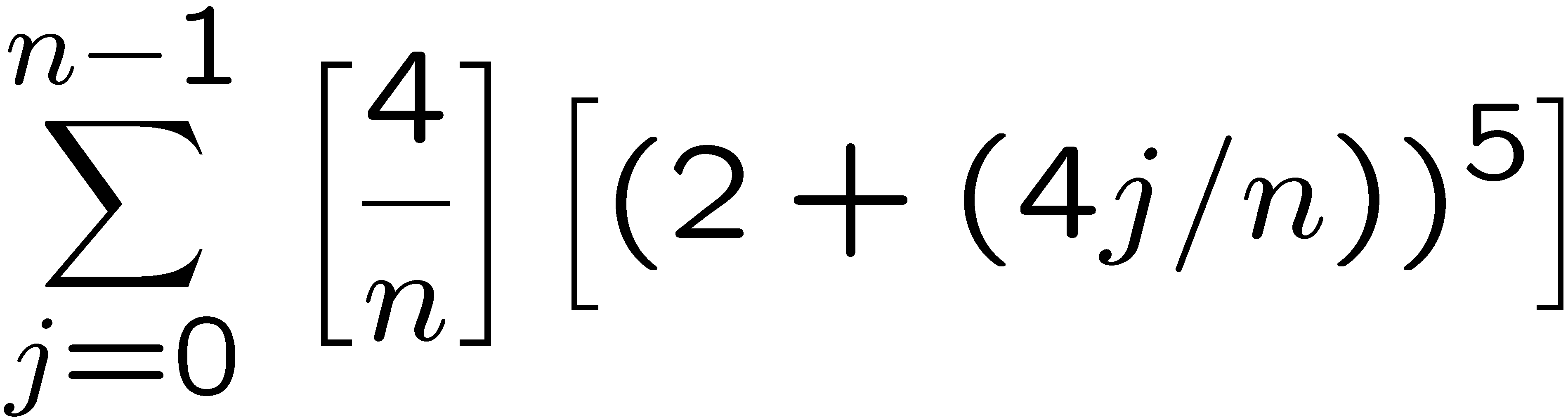 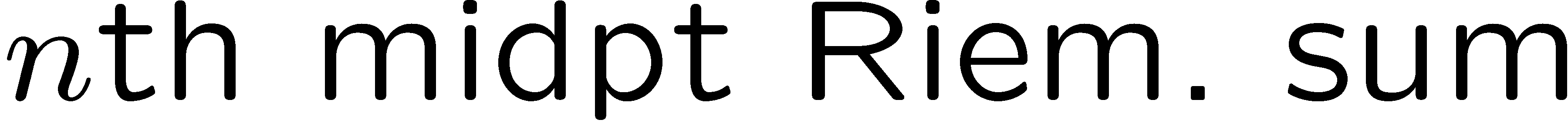 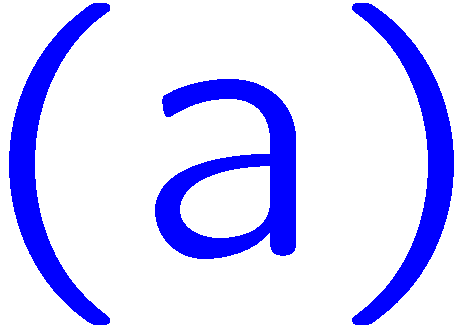 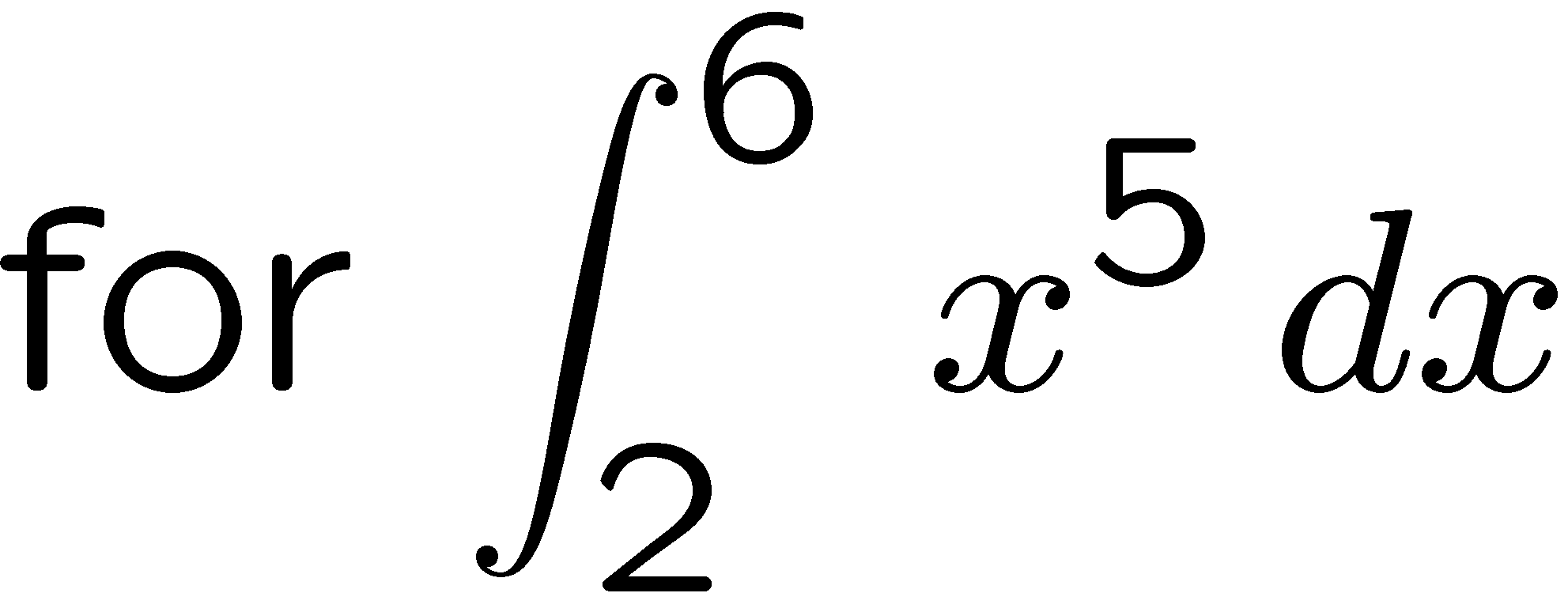 1
2
3
4
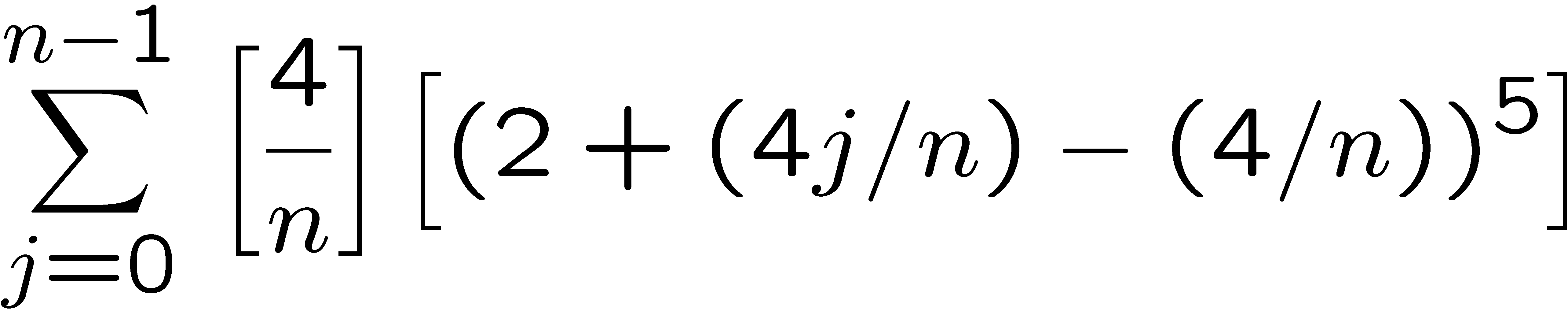 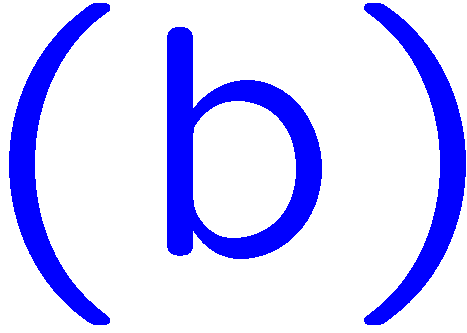 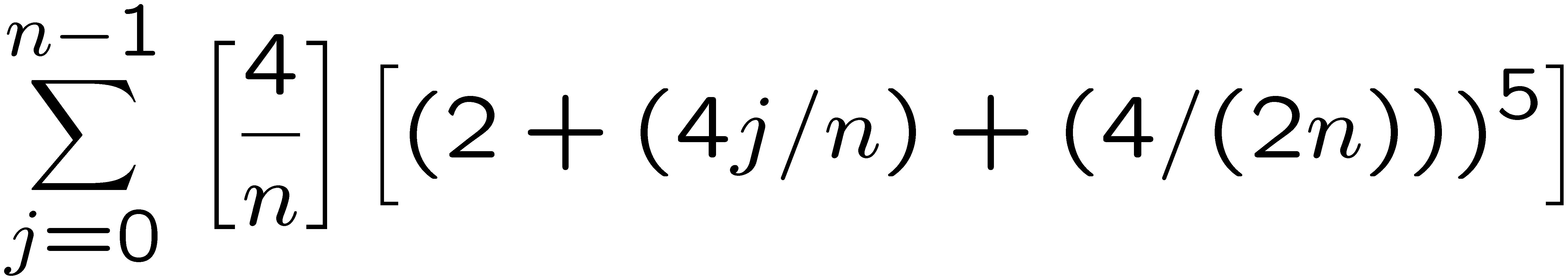 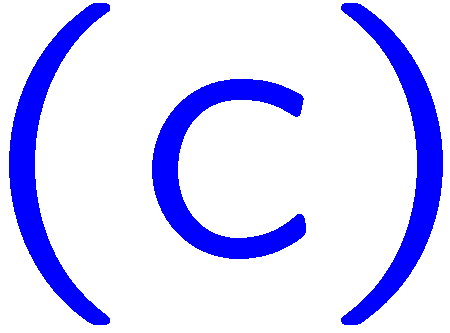 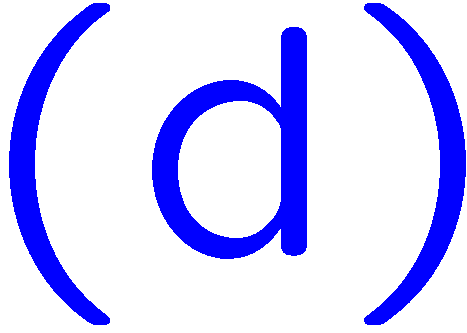 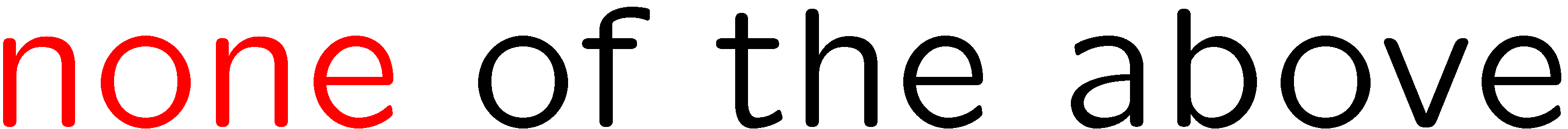 13
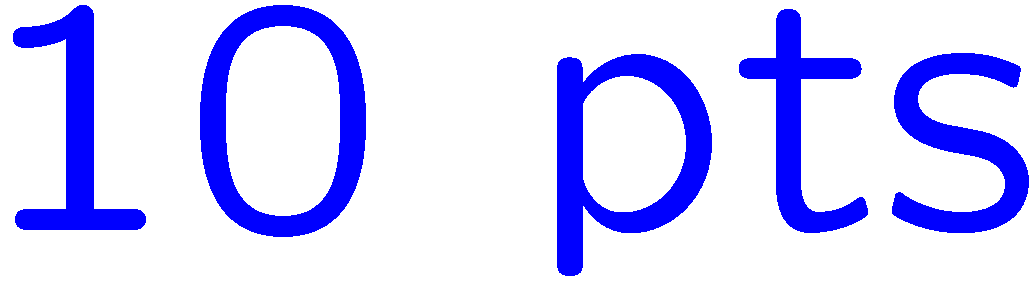 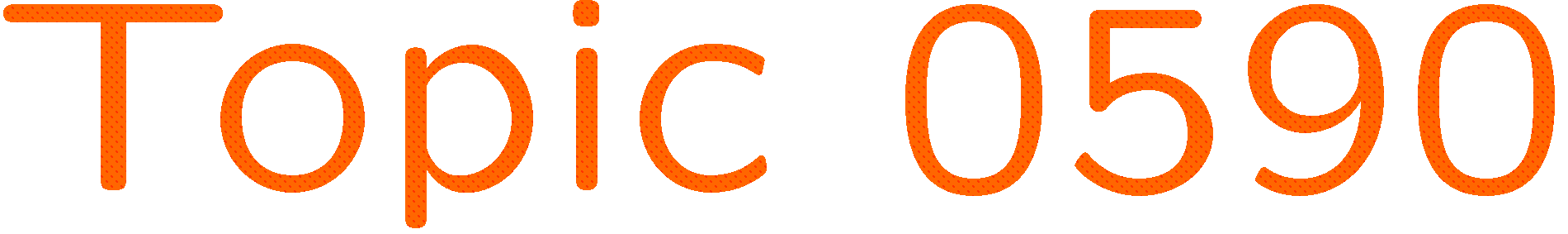 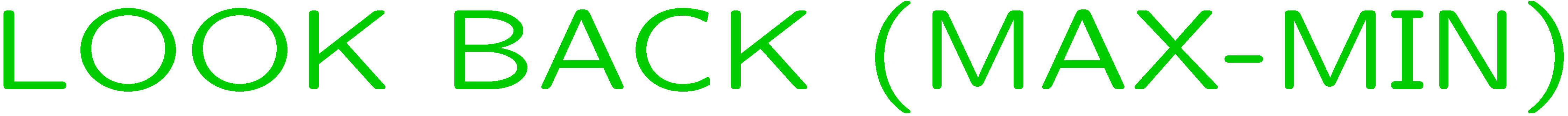 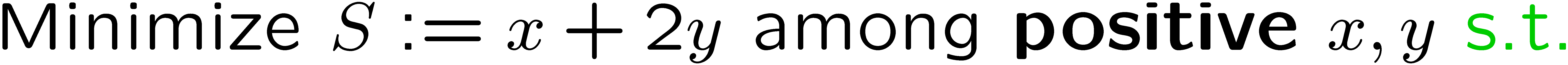 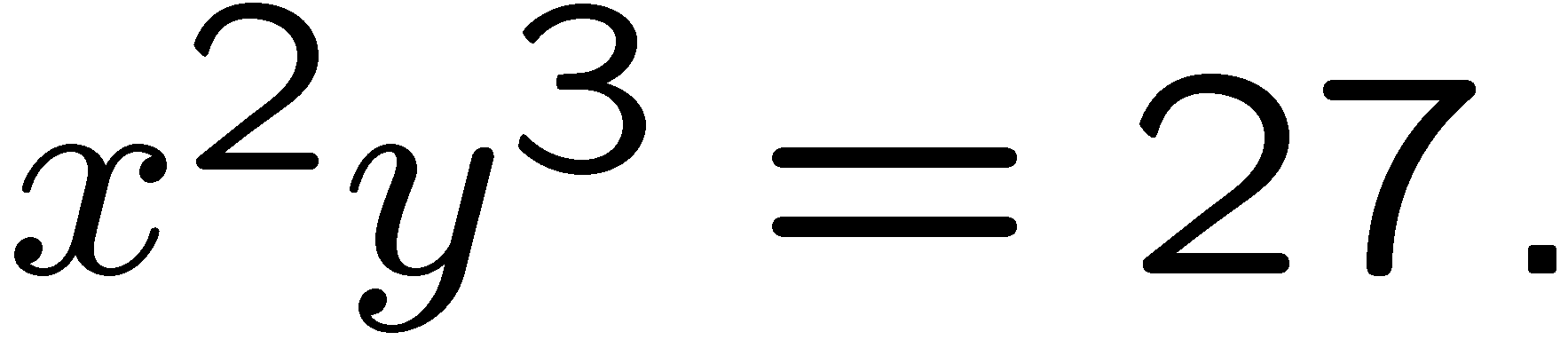 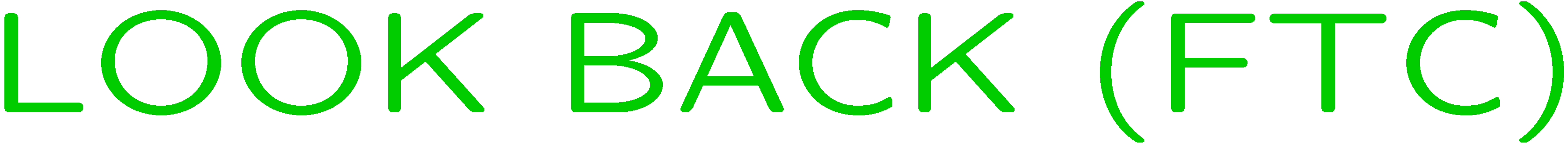 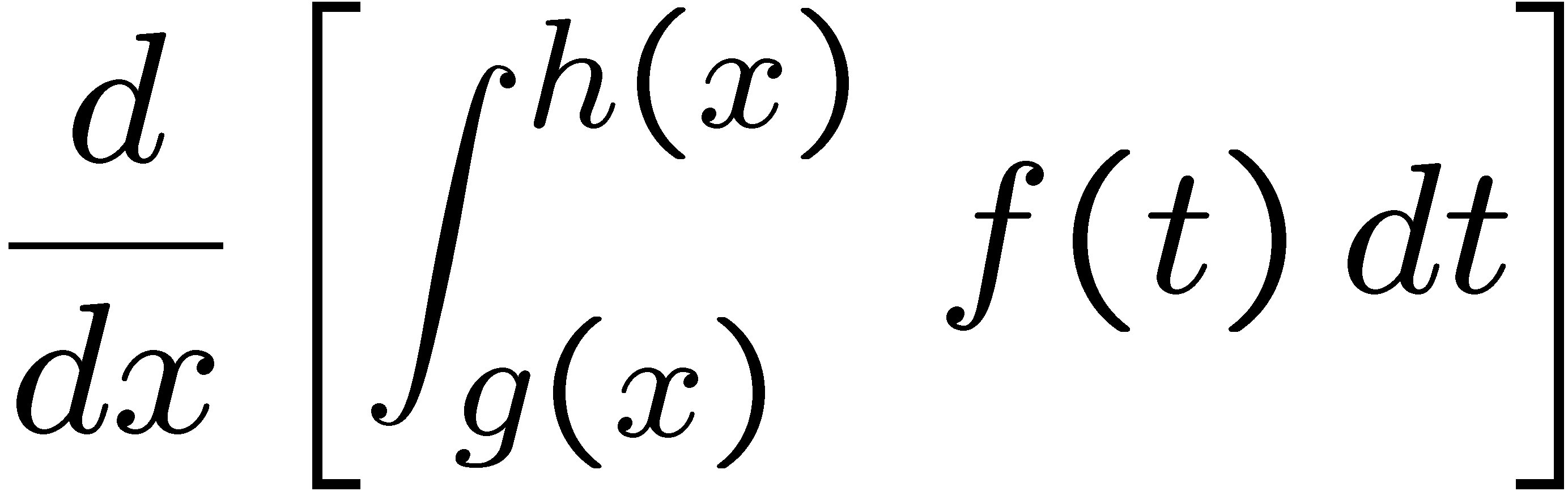 14
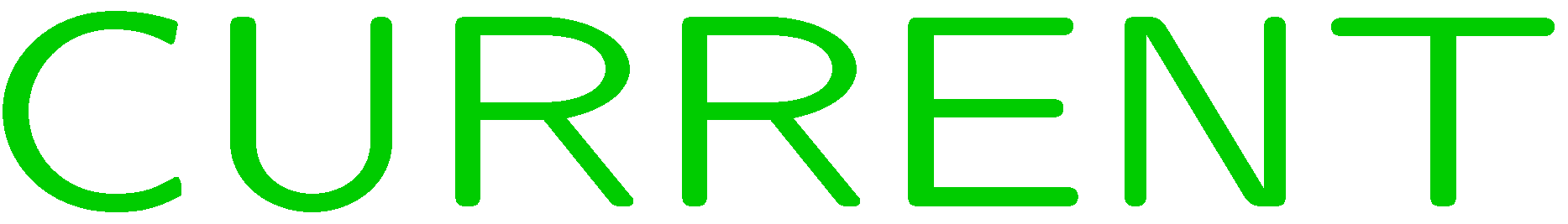 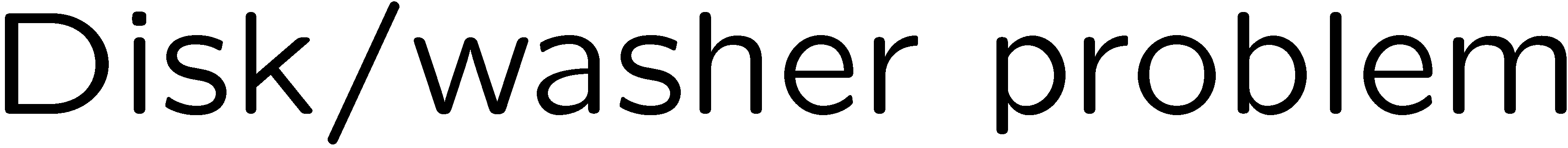 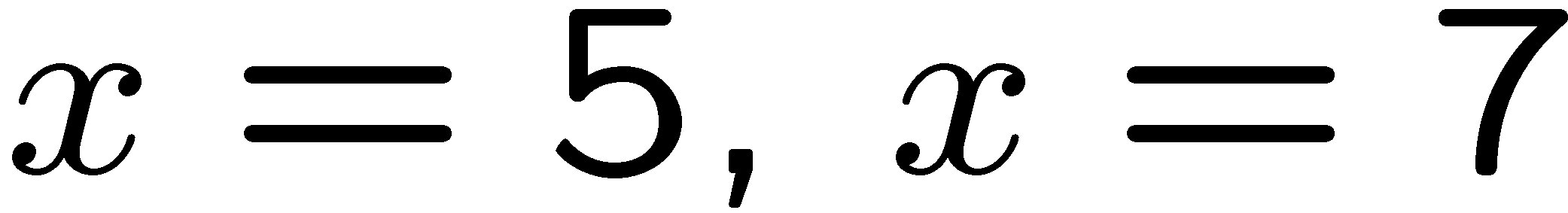 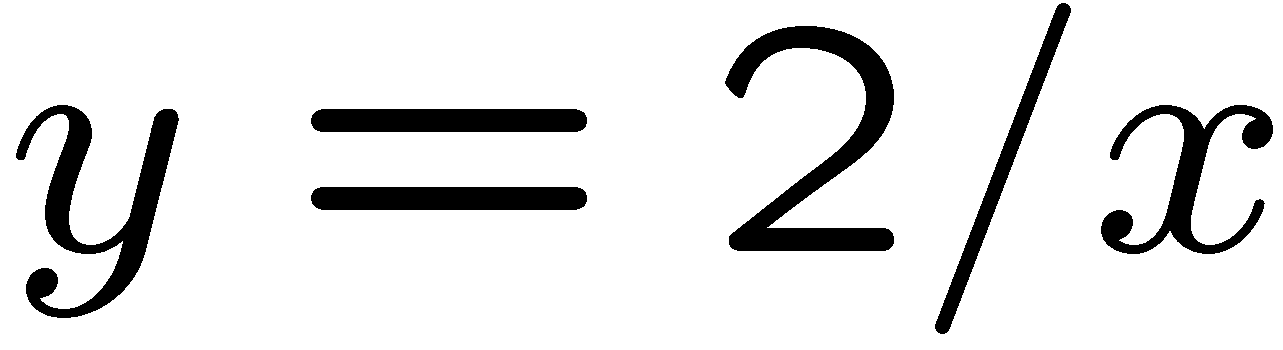 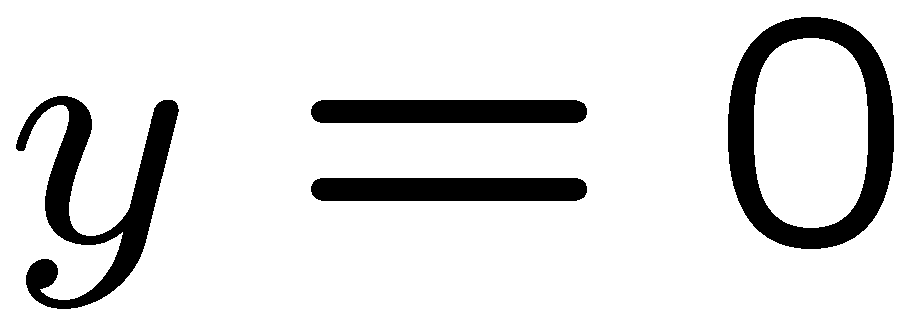 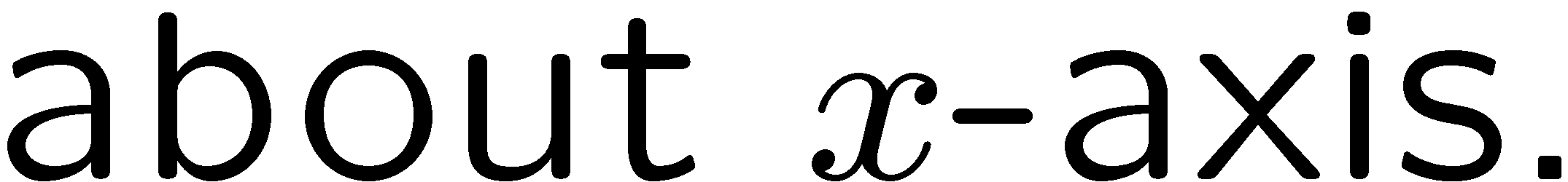 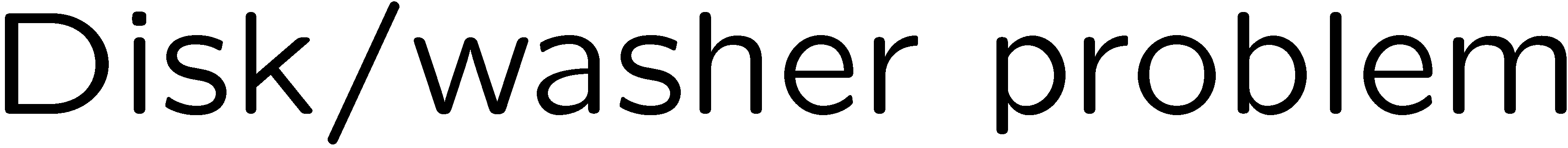 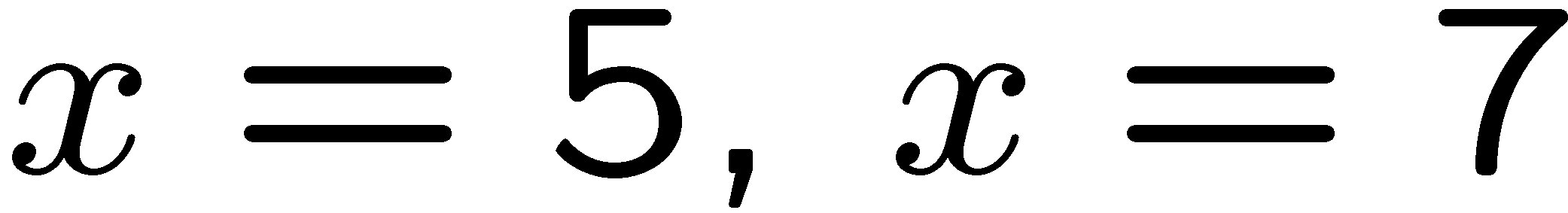 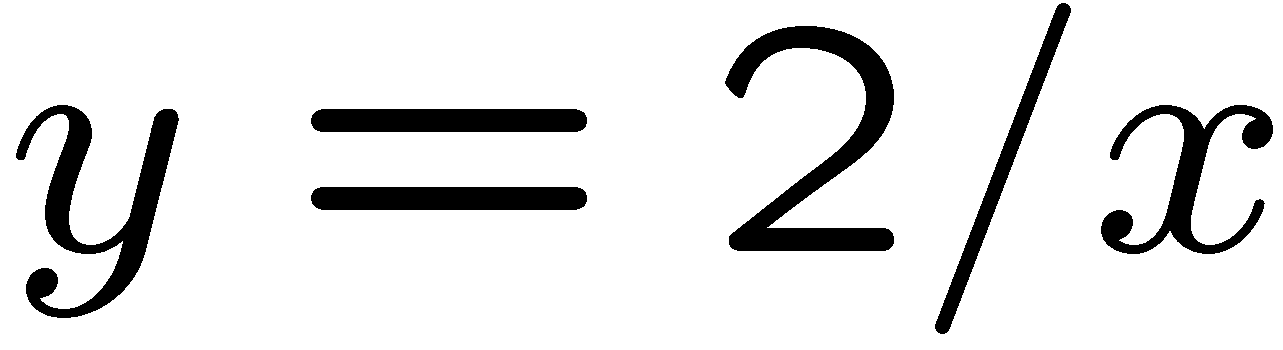 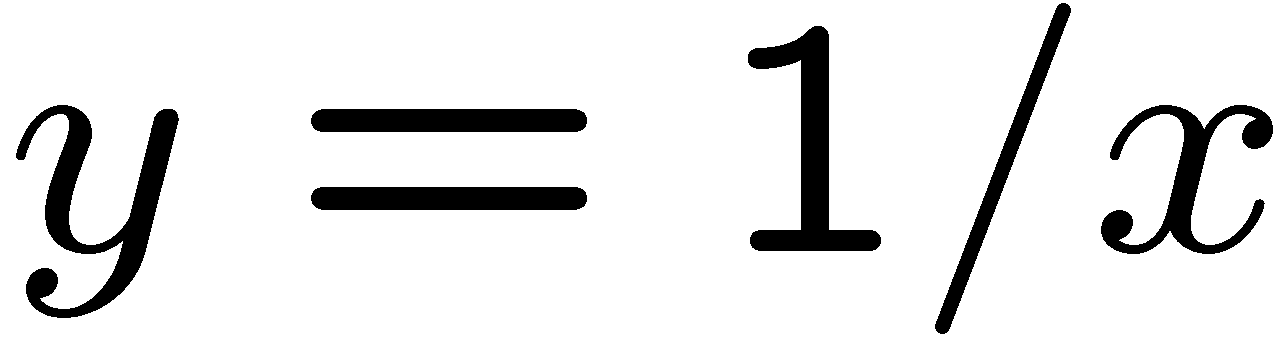 15
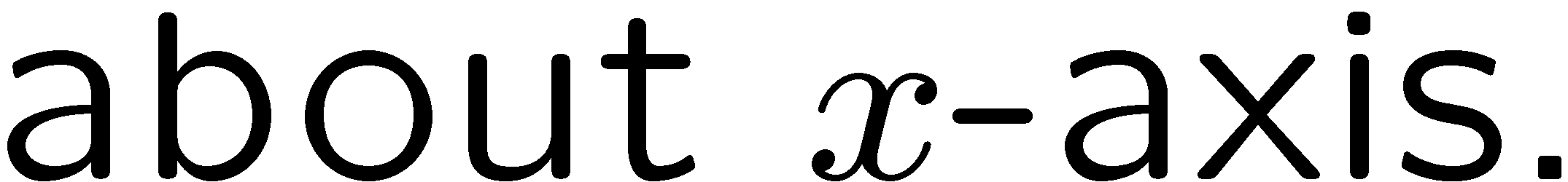 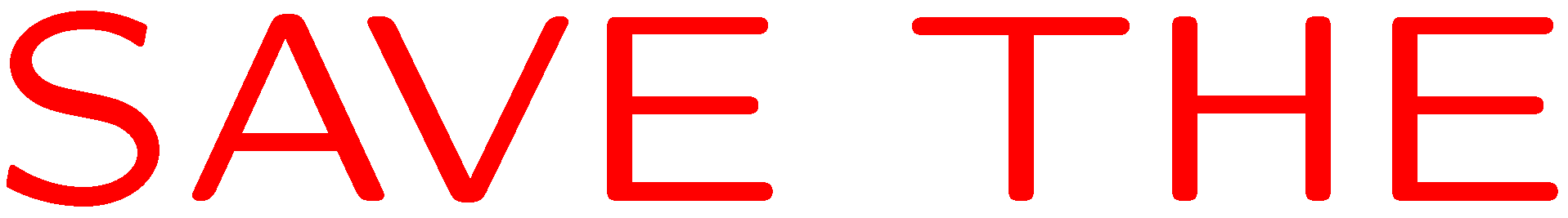 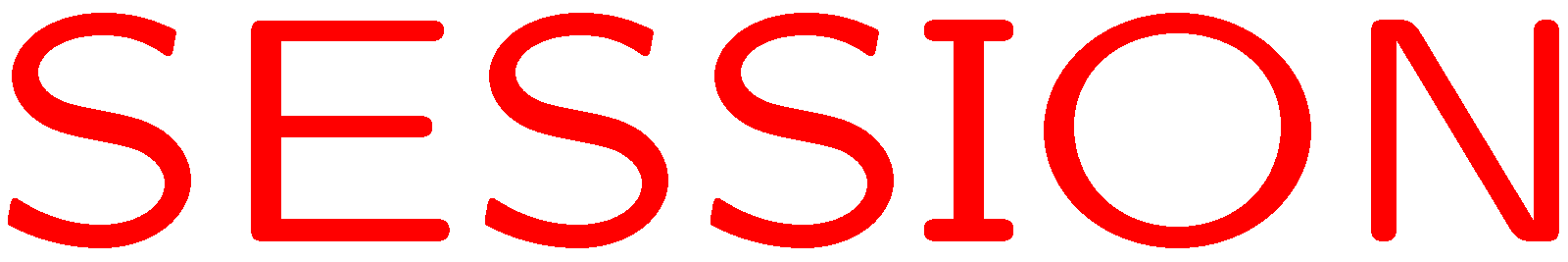 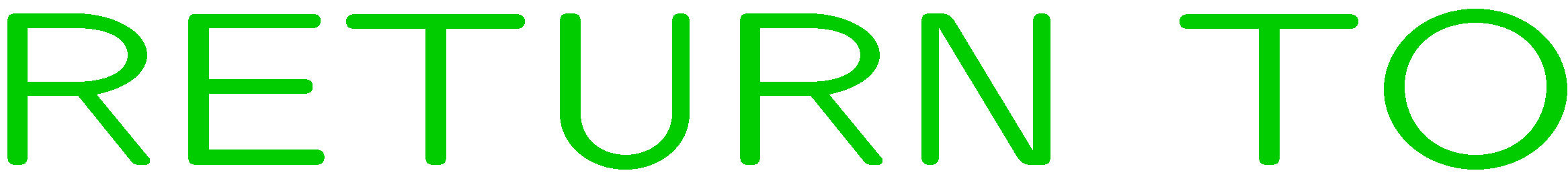 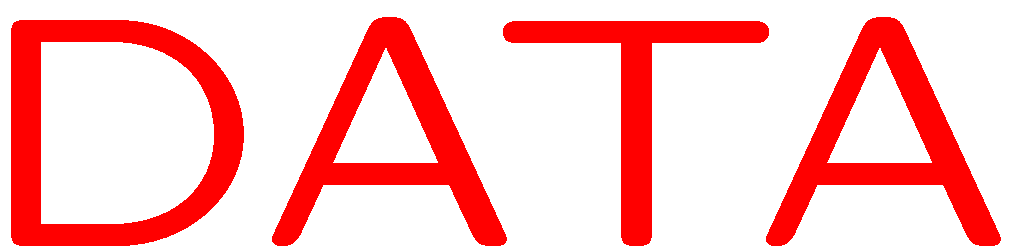 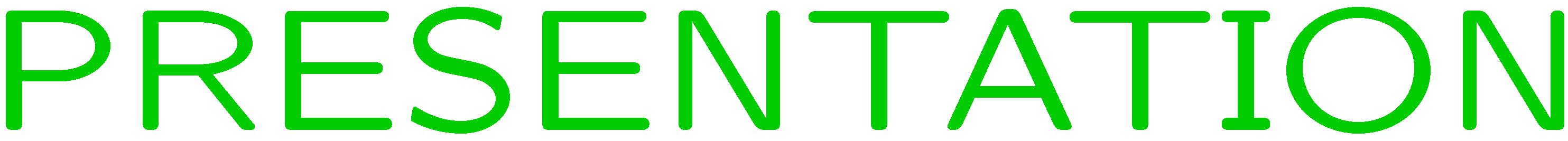